BEARS
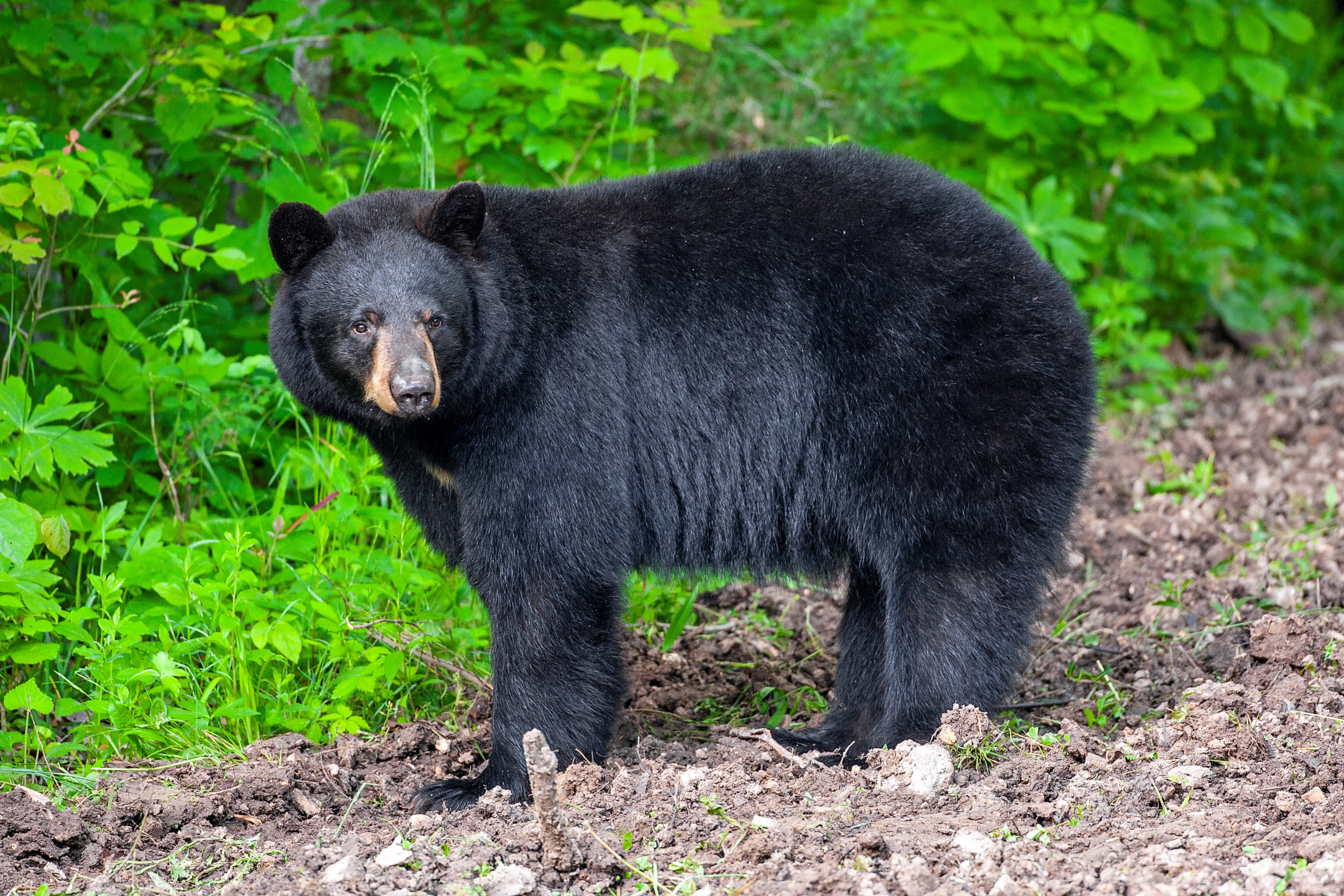 Through the Seasons
Lesson  3C: Surviving a Storm
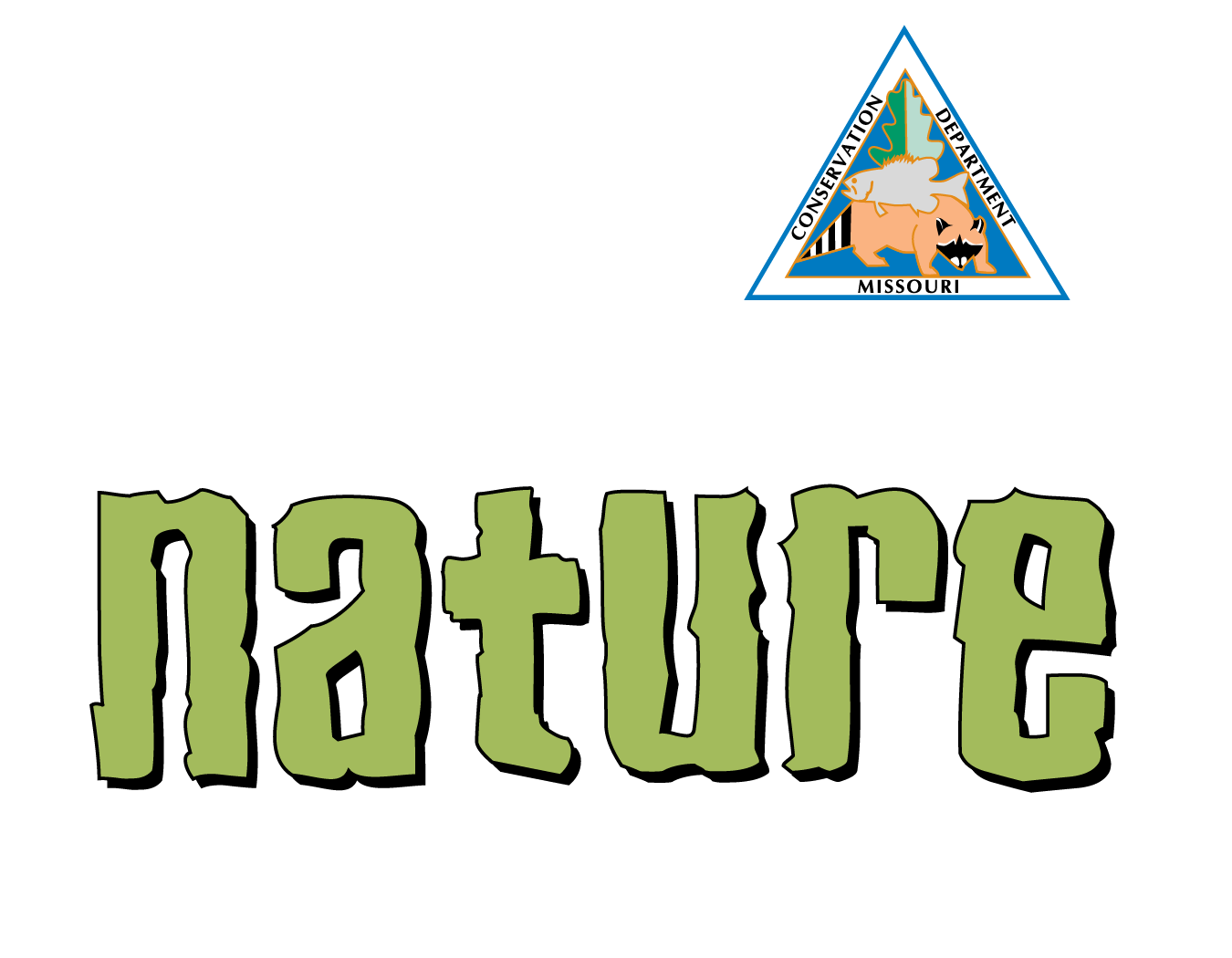 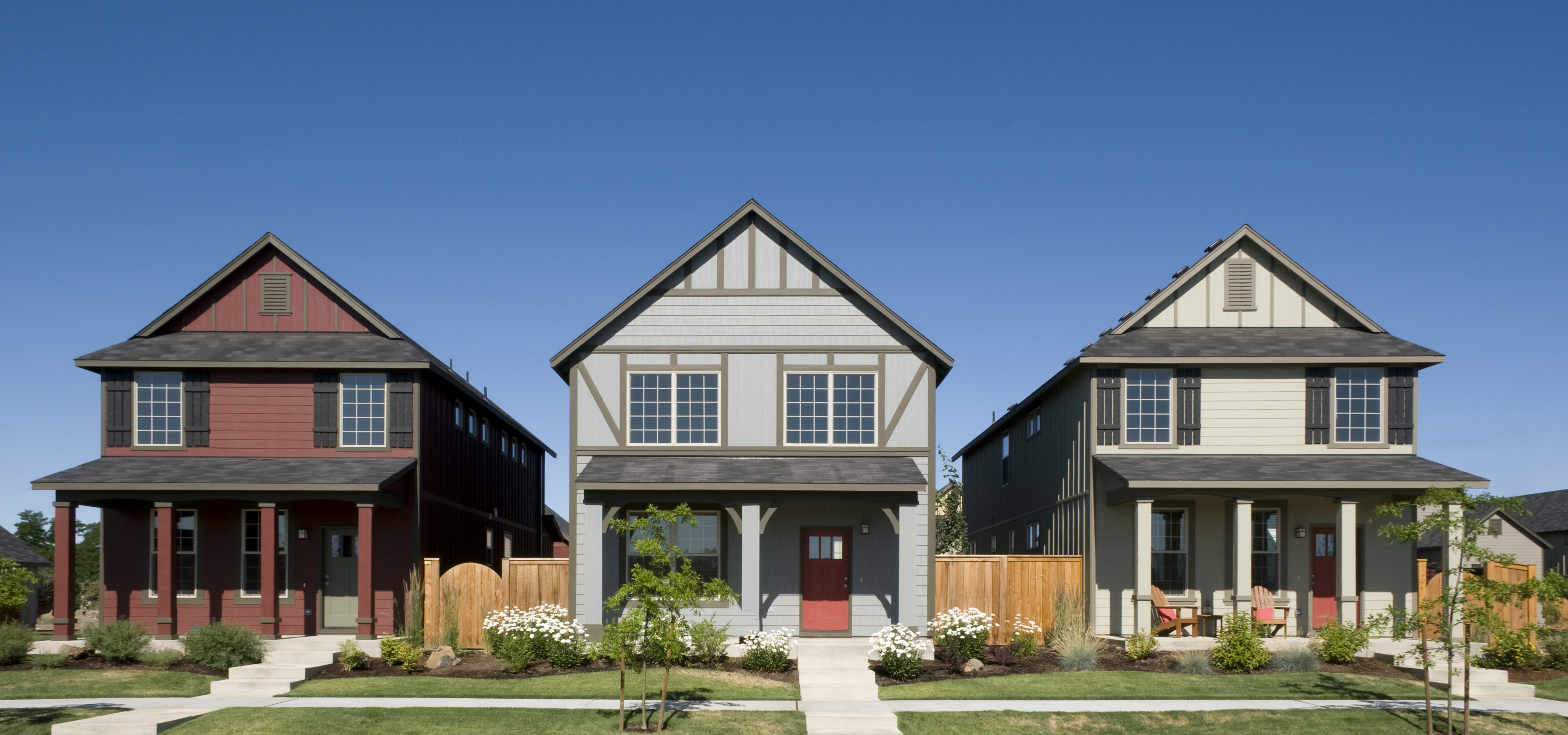 Guiding Question:
How do our homes keep us safe during bad weather?
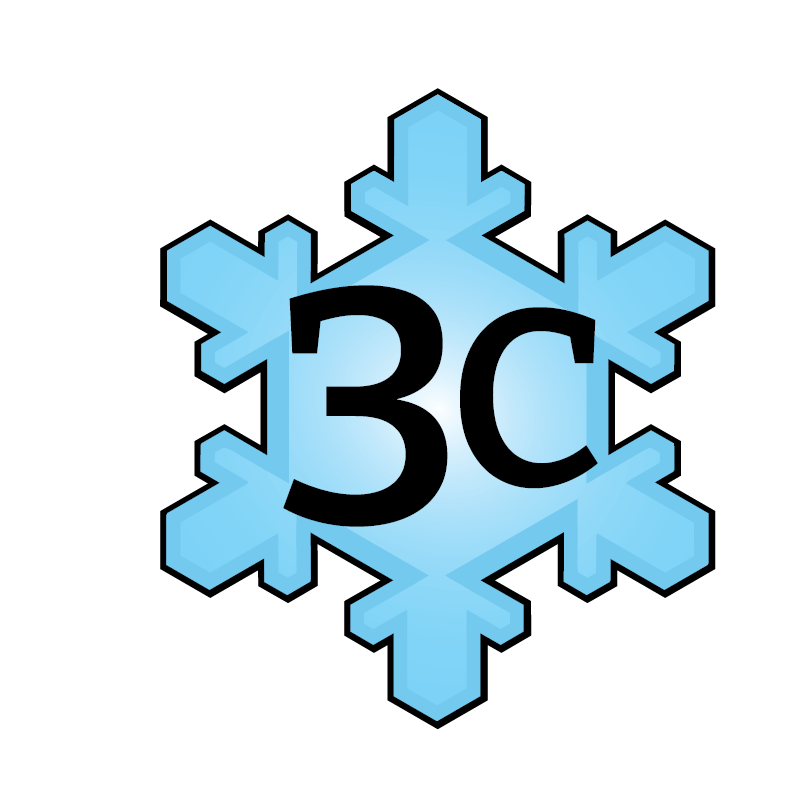 Bears through the Seasons – 3C Surviving a Storm: Engage
2
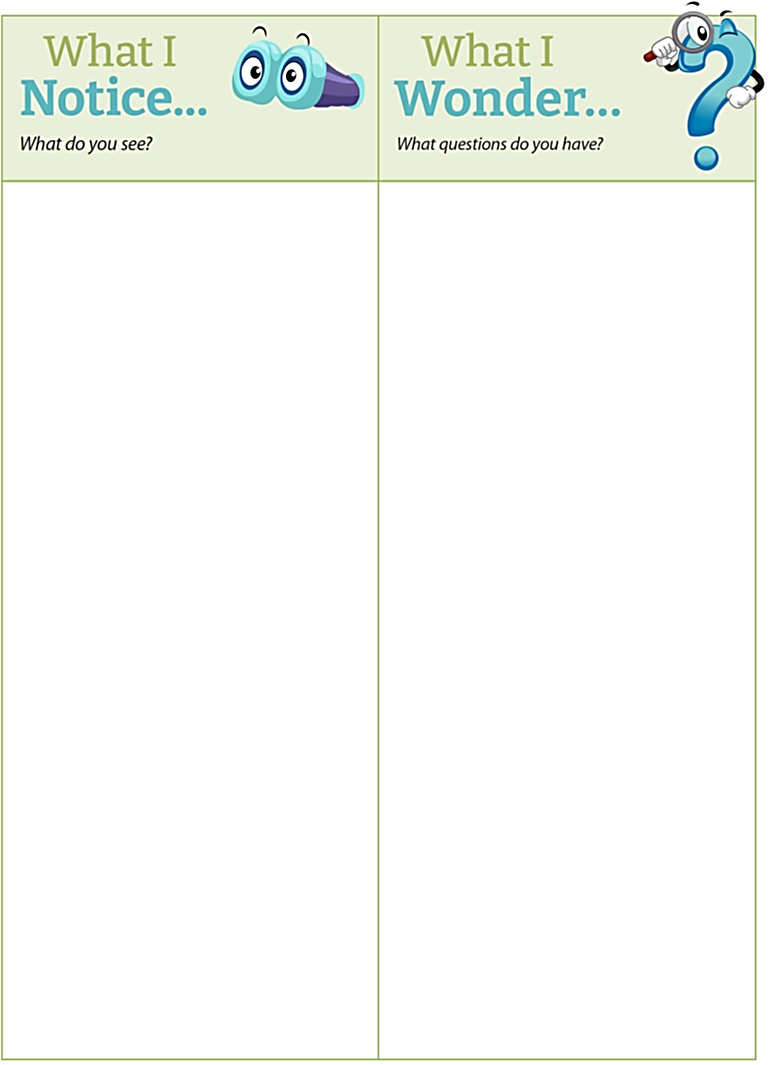 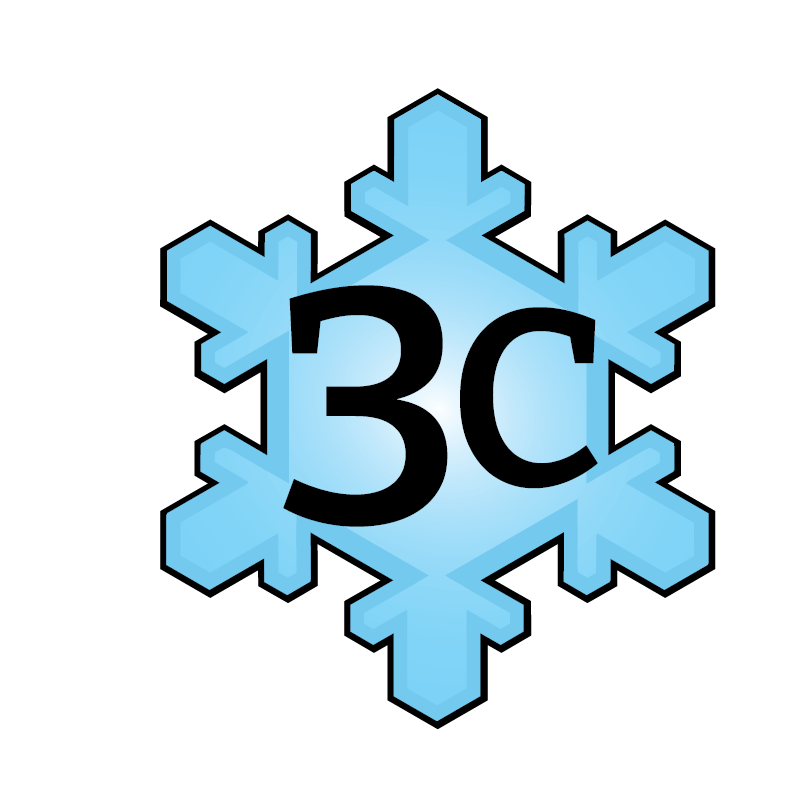 Bears through the Seasons – 3C Surviving a Storm: Engage
3
[Speaker Notes: Prepare and display your Noticings and Wonderings Chart for this lesson. Add student observations and/or questions to the chart as the lesson proceeds in reference to the phenomenon studied.]
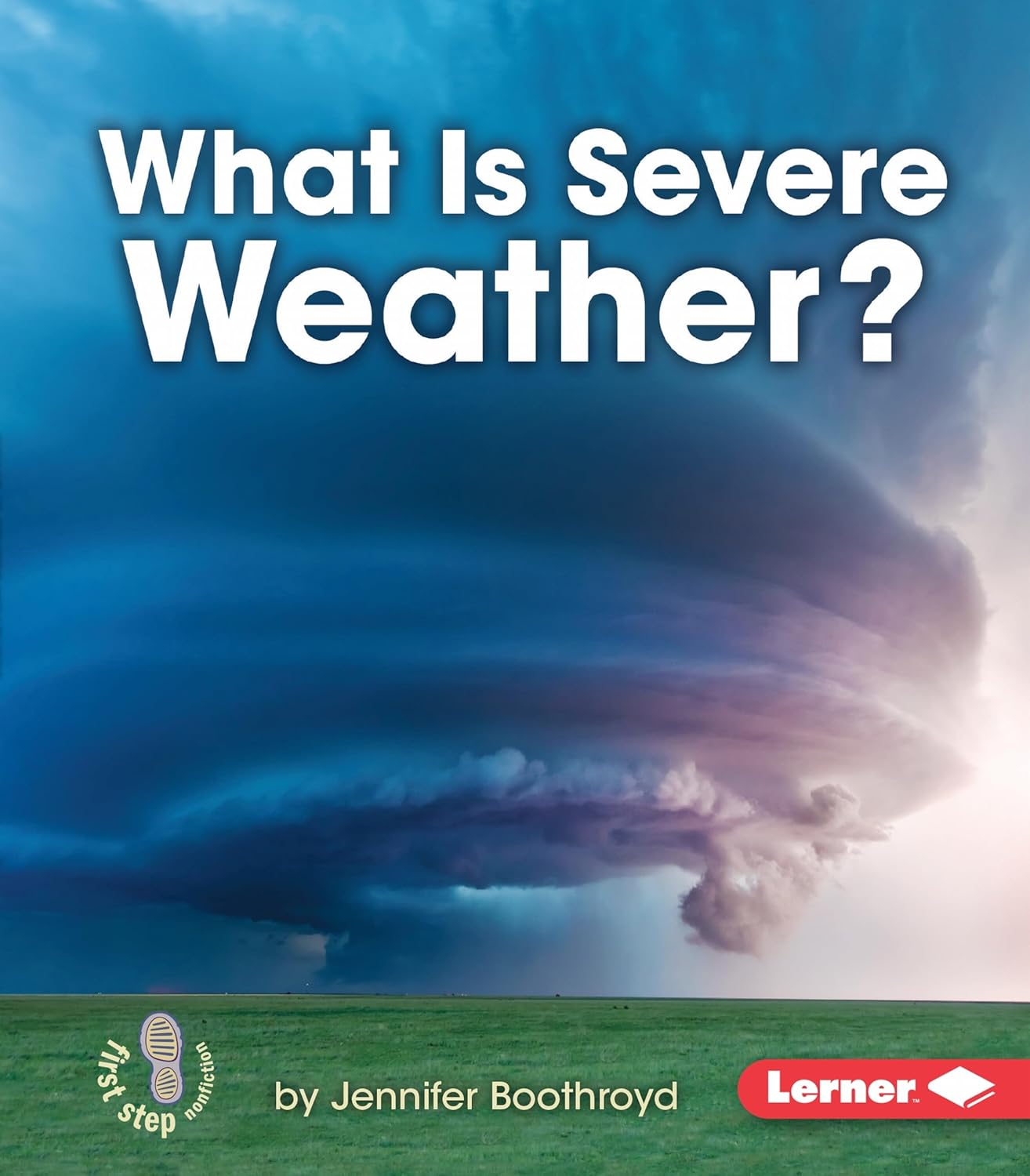 Read the book What is Severe Weather? by Jennifer Boothroyd
Link to book on Epic!: What is Severe Weather? By Jennifer Boothroyd
Available for free to classroom teachers on Epic! (login required)


Link to Read-Aloud: https://youtu.be/mqG-prBYH7A?si=QgrYm7DjNQF7k1vX
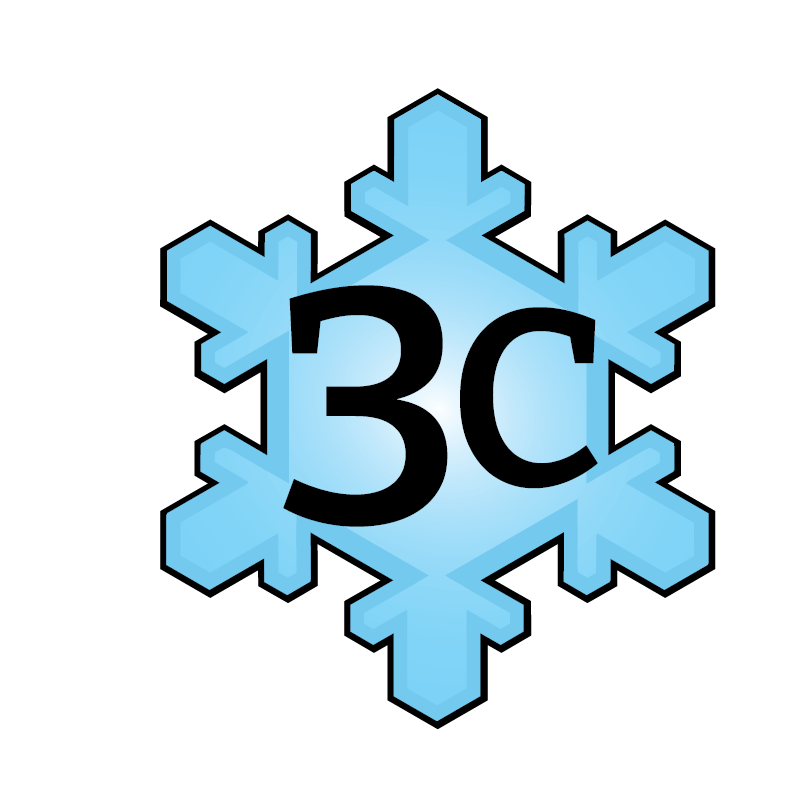 Bears through the Seasons – 3C Surviving a Storm: Engage
4
[Speaker Notes: Prepare and display your Noticings and Wonderings Chart for this lesson. Add student observations and/or questions to the chart as the lesson proceeds in reference to the phenomenon studied.]
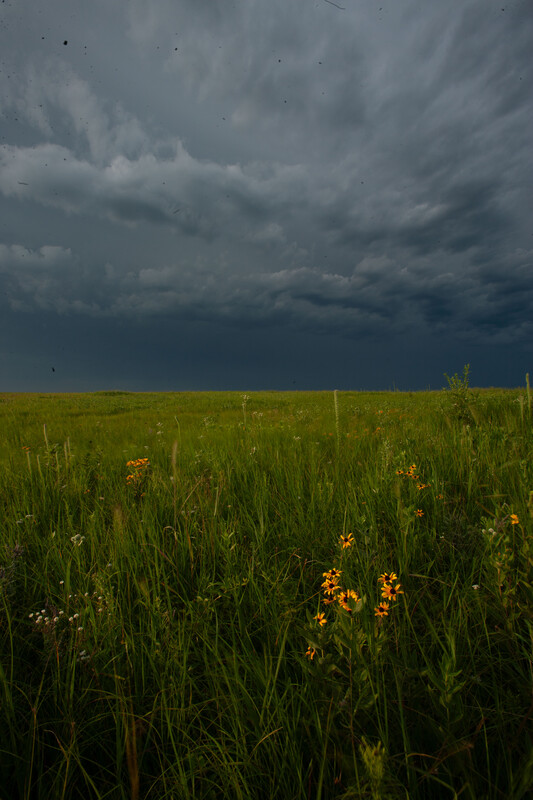 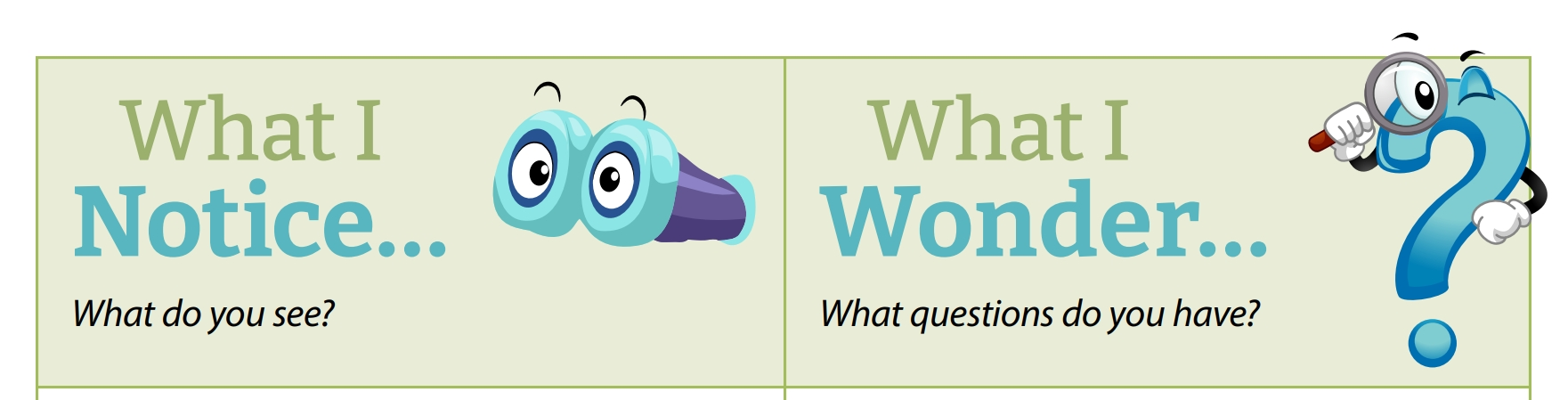 How do we know unsafe weather is coming?
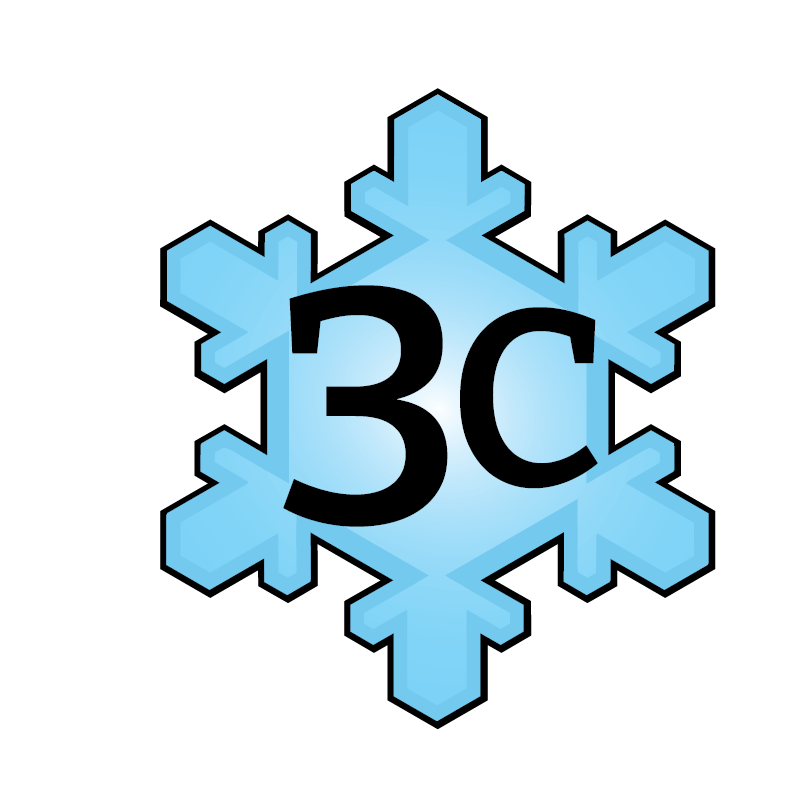 Bears through the Seasons – 3C Surviving a Storm: Engage
5
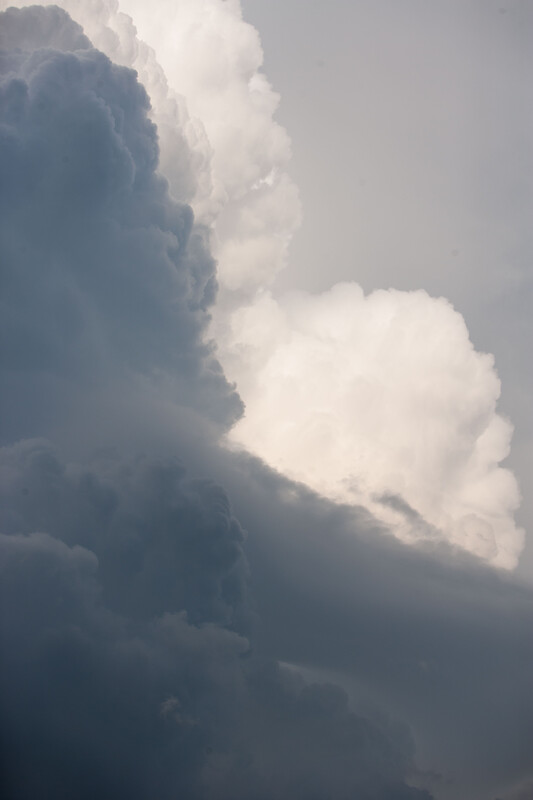 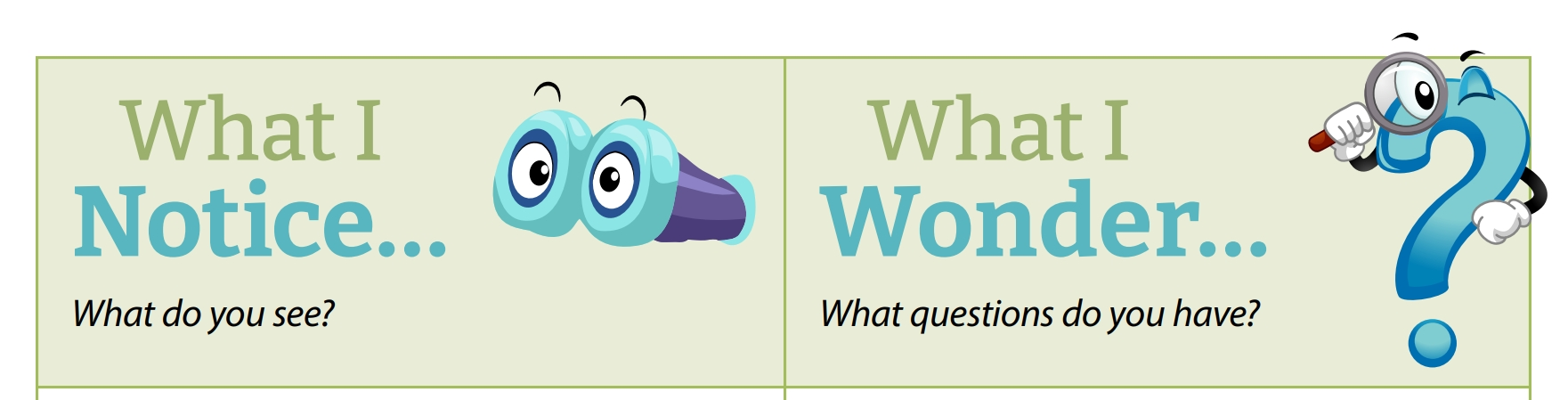 Can we tell by how the sky changes?

What does it look like?
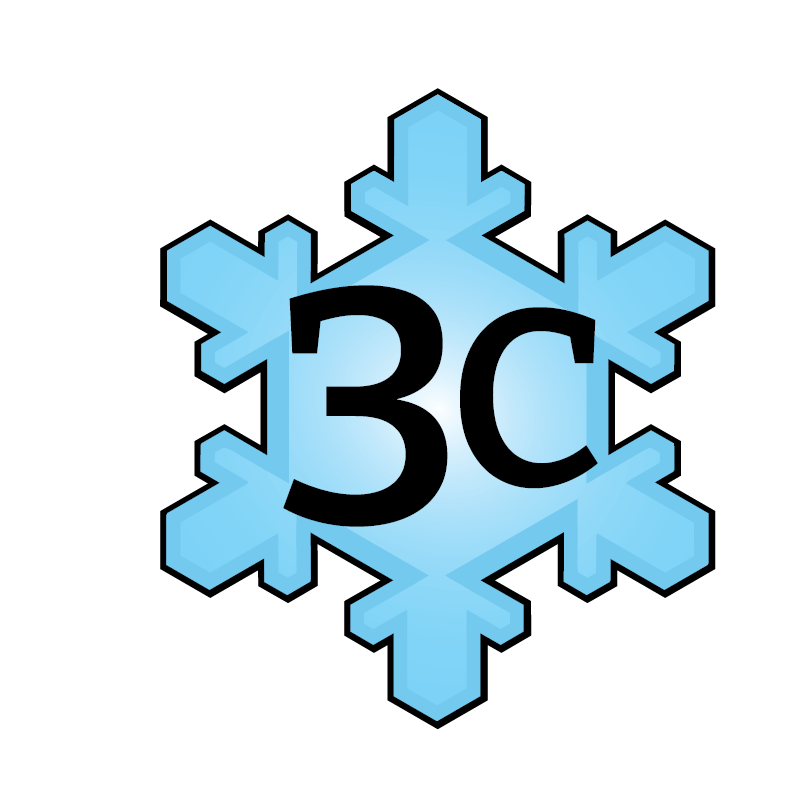 Bears through the Seasons – 3C Surviving a Storm: Engage
6
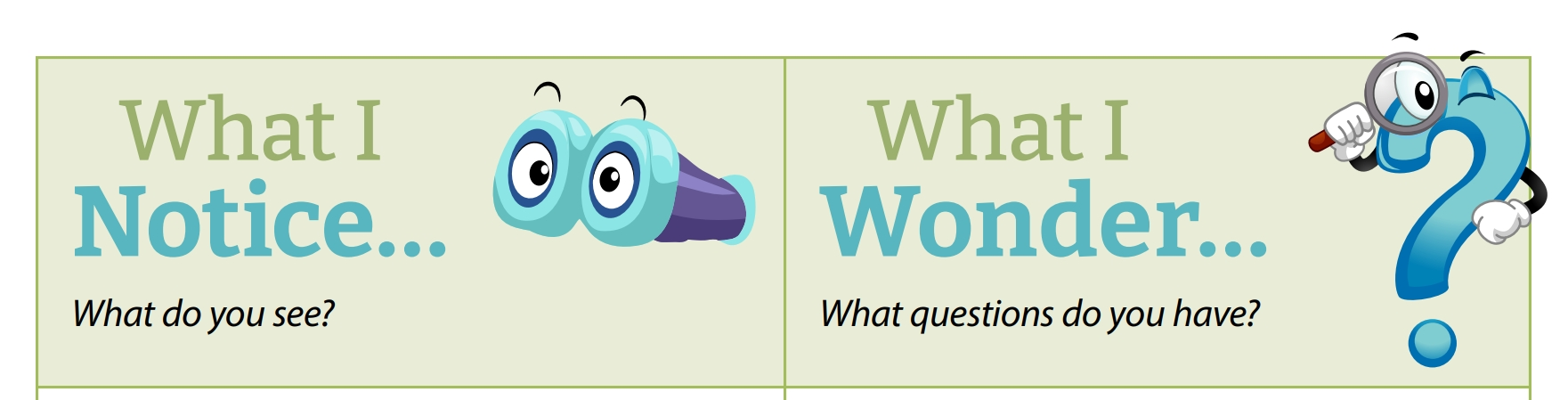 Is there anything that can warn us in advance that a storm is coming?
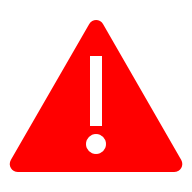 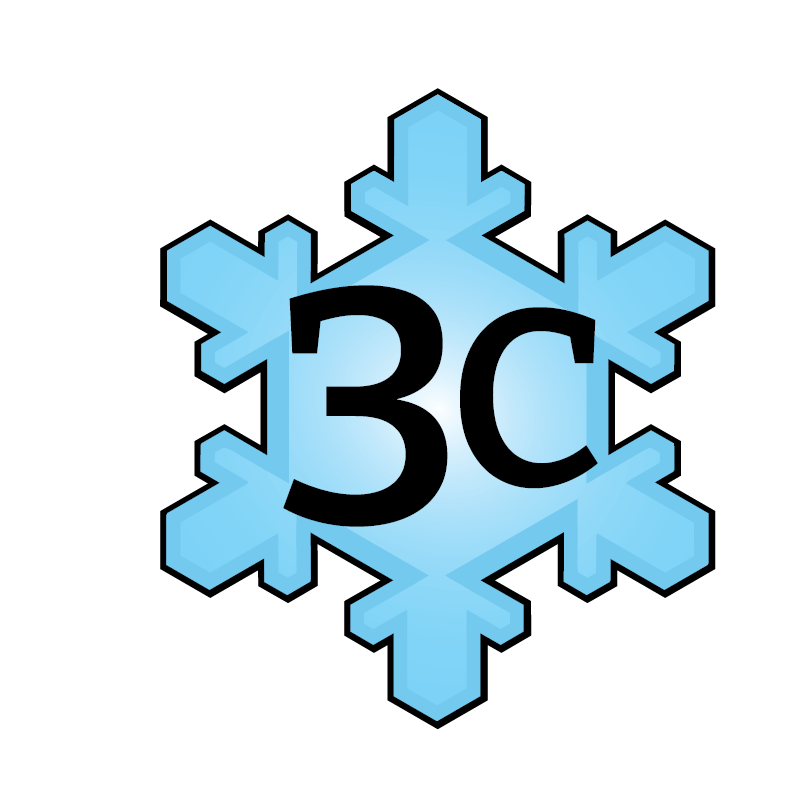 Bears through the Seasons – 3C Surviving a Storm: Engage
7
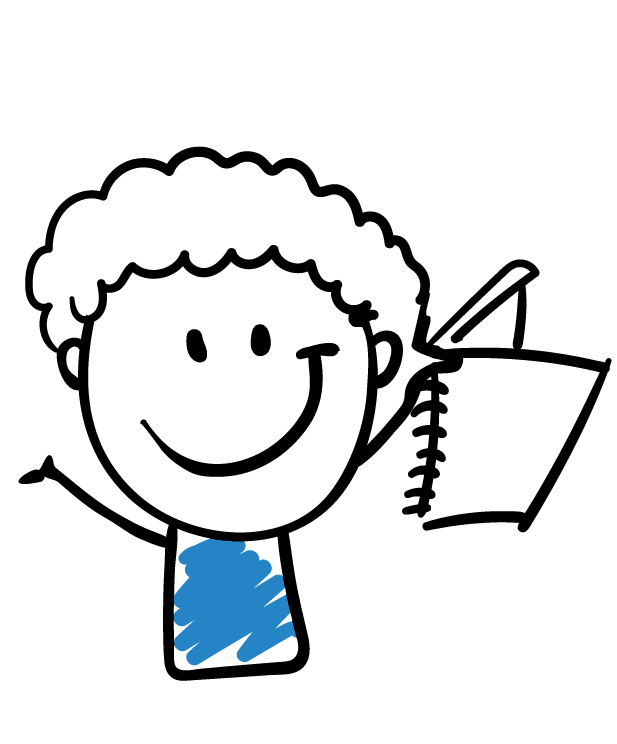 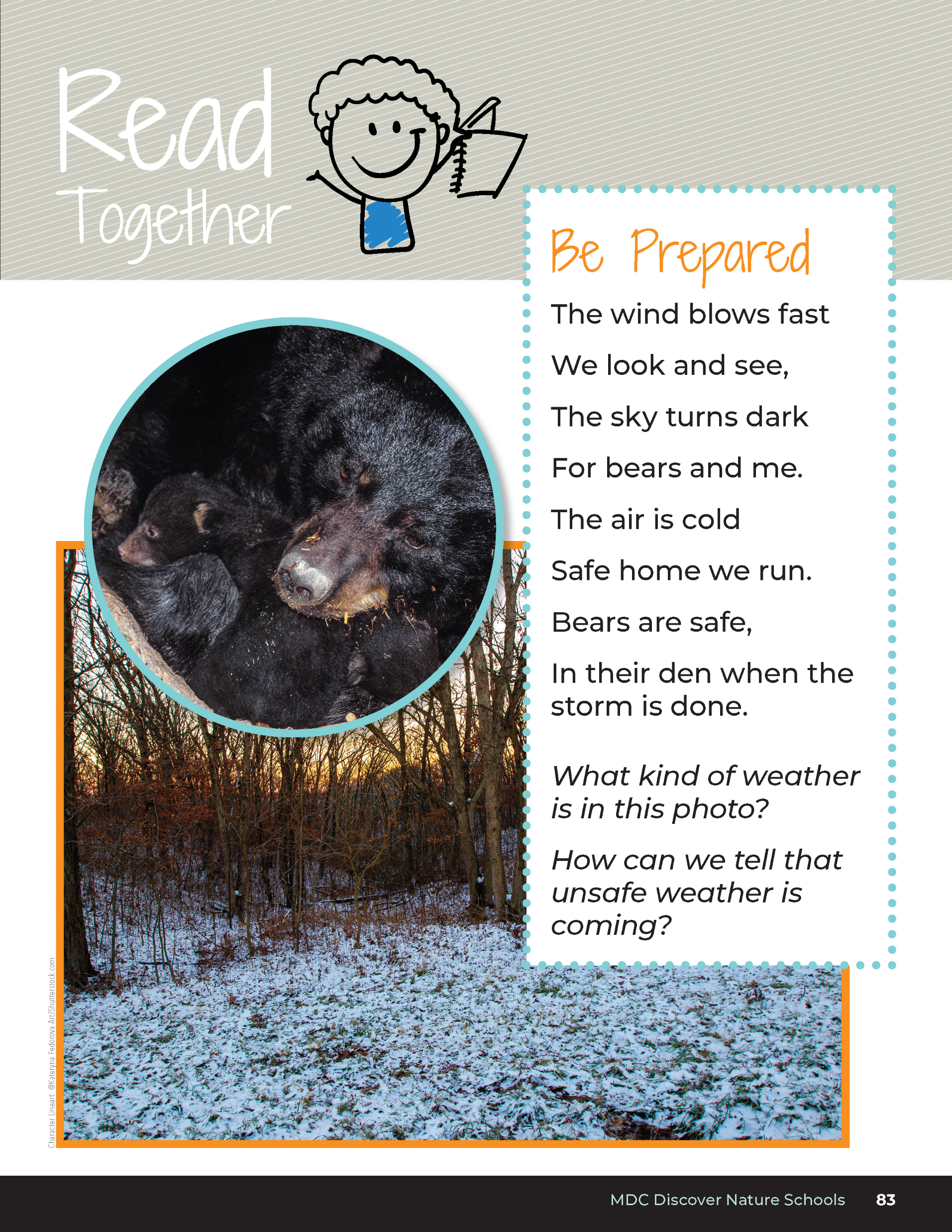 Be Prepared
The wind blows fast
We look and see,
The sky turns dark
For bears and me.
The air is cold
Safe home we run.
Bears are safe,
In their den when the storm is done.
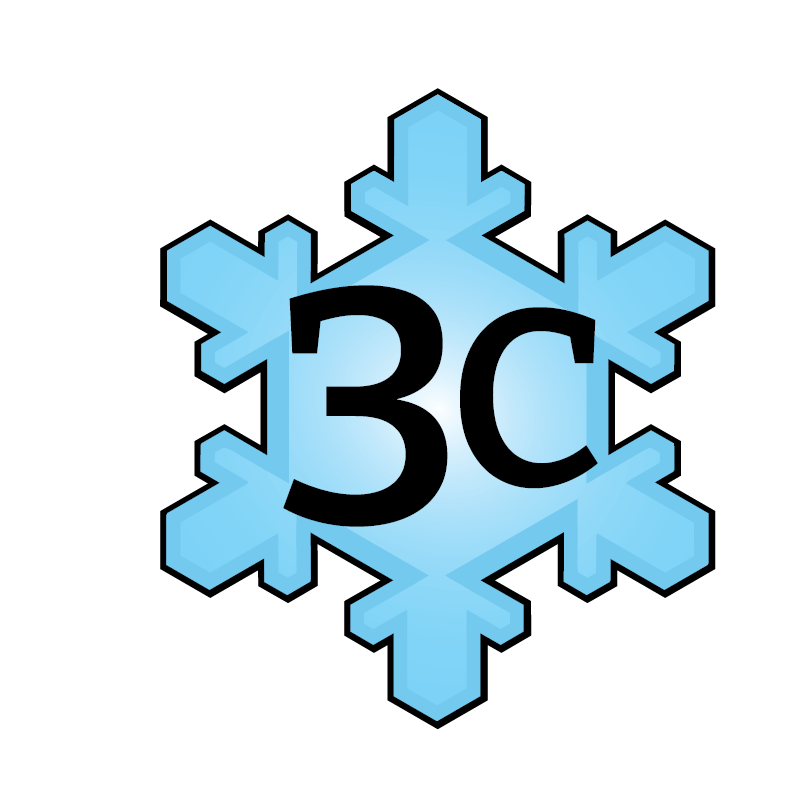 Bears through the Seasons – 3C Surviving a Storm: Engage
8
[Speaker Notes: Read aloud together from the student guide Read Together Be Prepared on Page 83.]
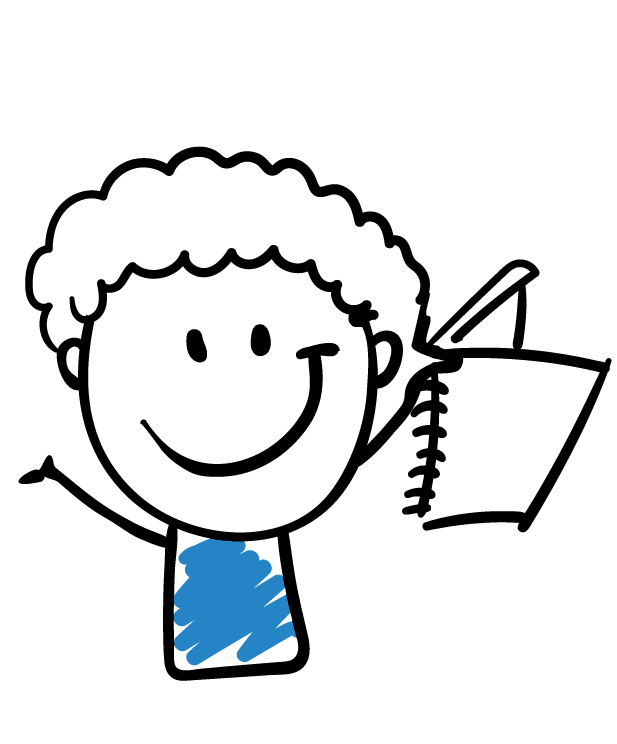 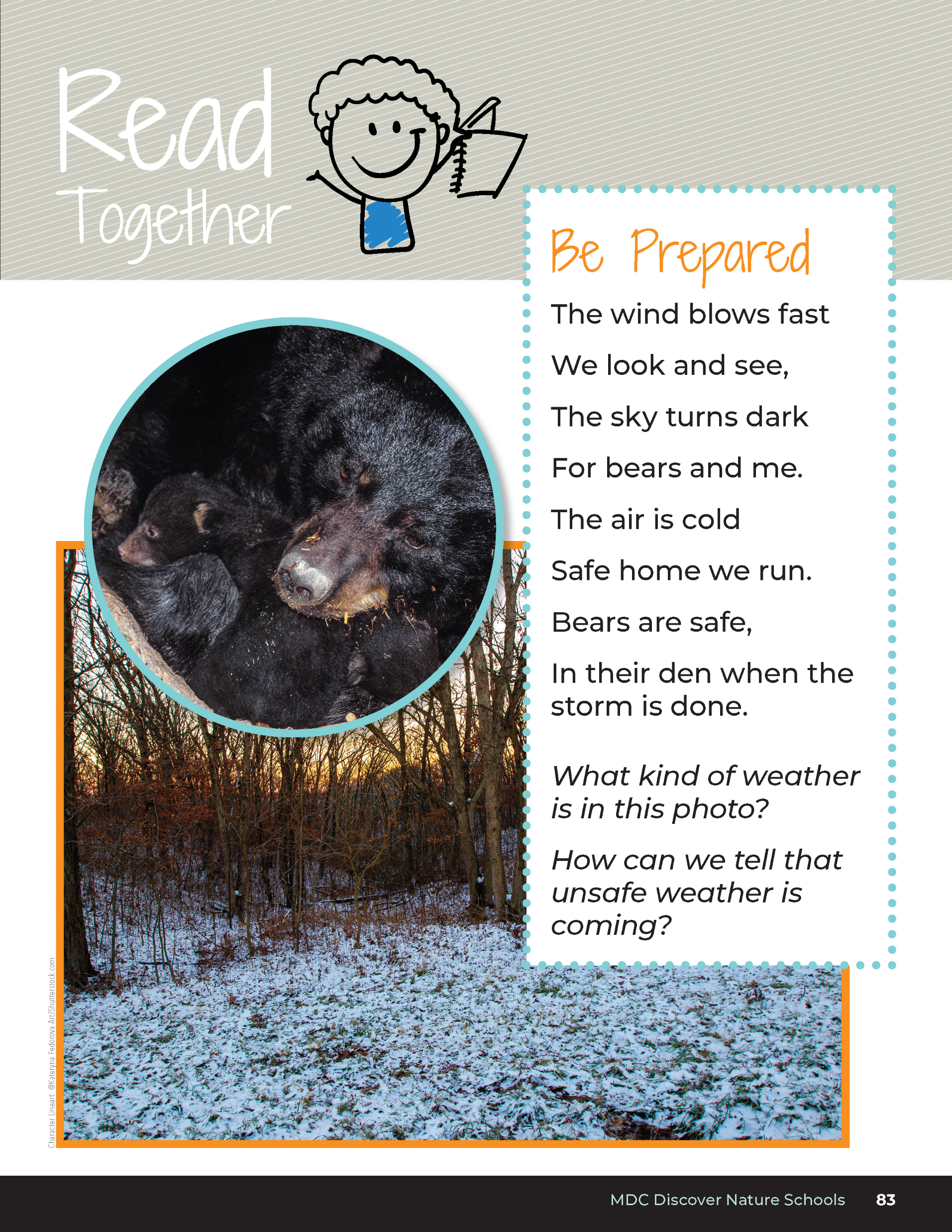 Be Prepared
What kind of weather is in this photo?

How can we tell that unsafe weather is coming?
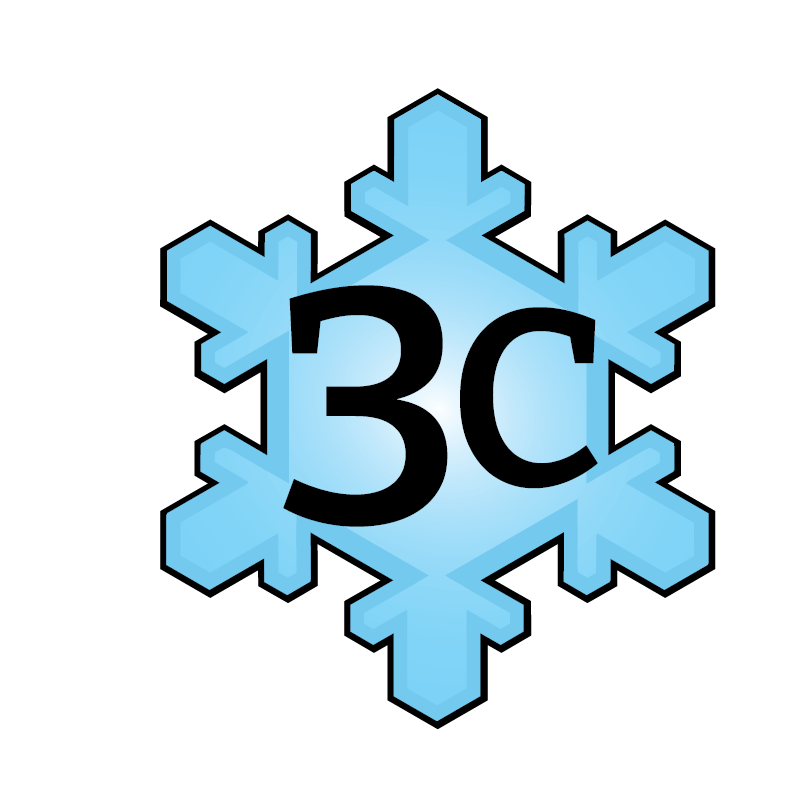 Bears through the Seasons – 3C Surviving a Storm: Engage
9
[Speaker Notes: Read aloud together from the student guide Read Together Be Prepared on Page 83.]
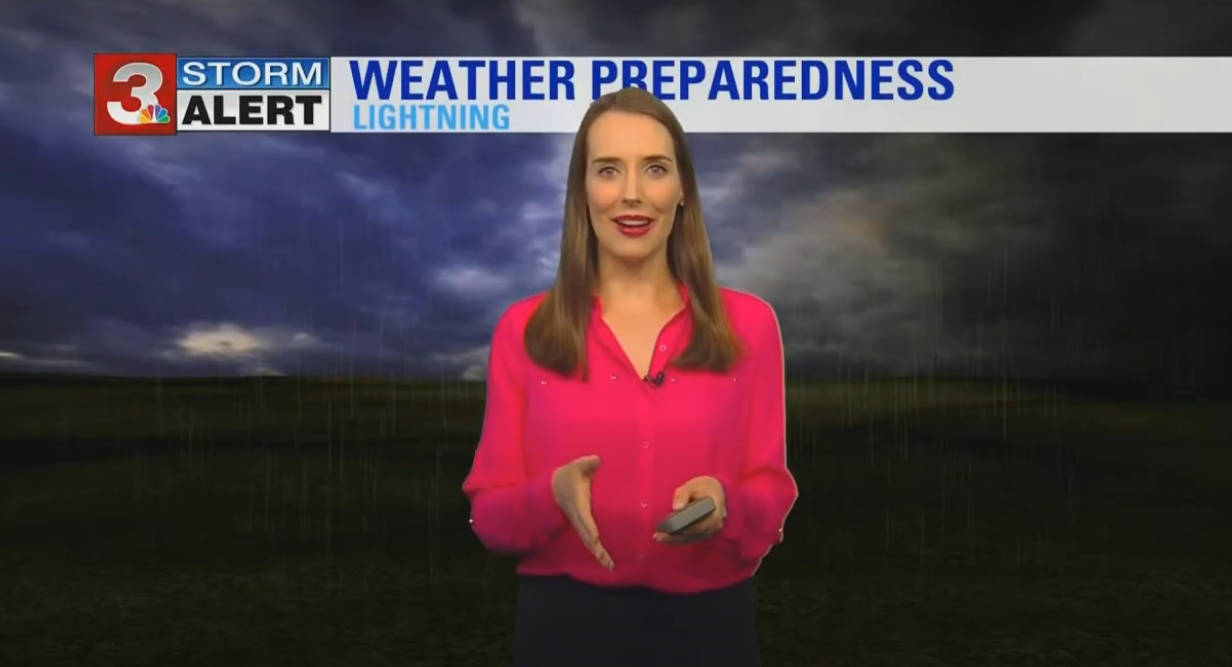 Link: Weather Wise: Kids - Howto stay safe in severe weather
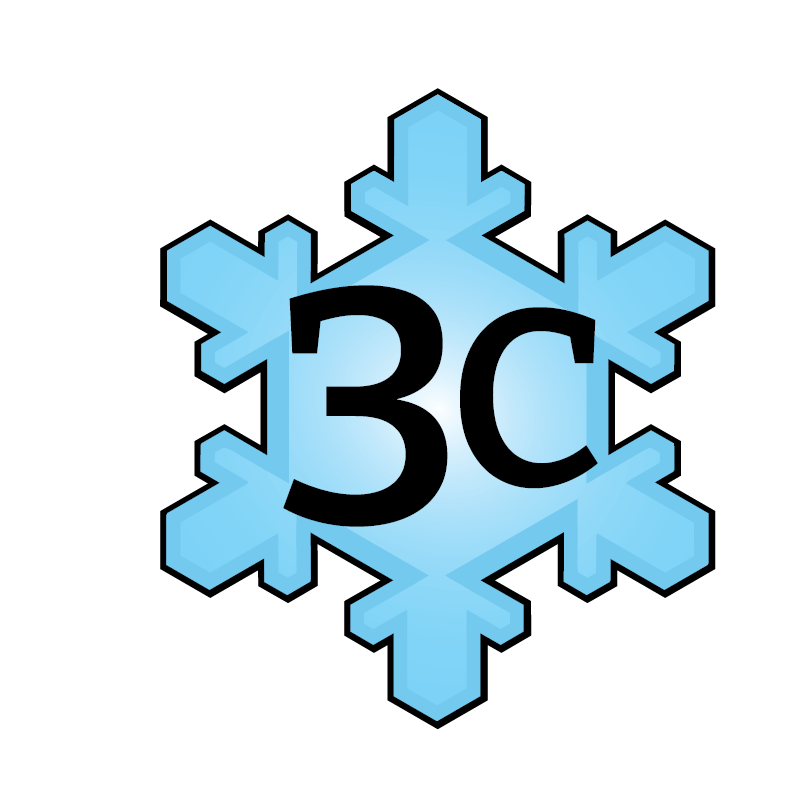 10
Bears through the Seasons – 3C Surviving a Storm: Engage
[Speaker Notes: Show students a short clip of a weather forecast that is predicting severe weather (play an online recording from the MDC Teacher Portal Kindergarten Lesson 3C link)]
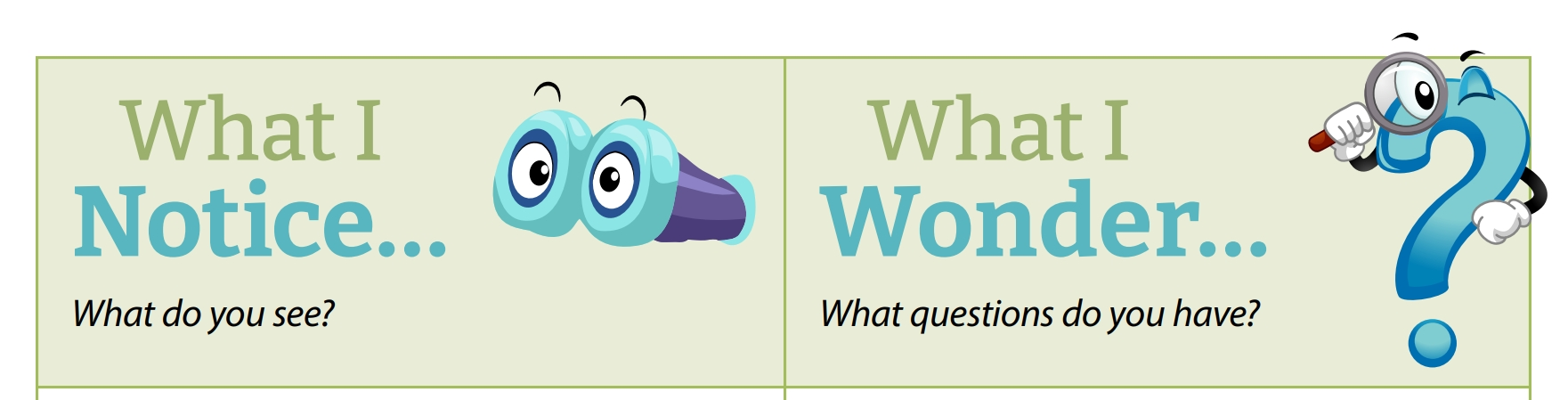 What are the three questions we should ask when severe weather is coming?
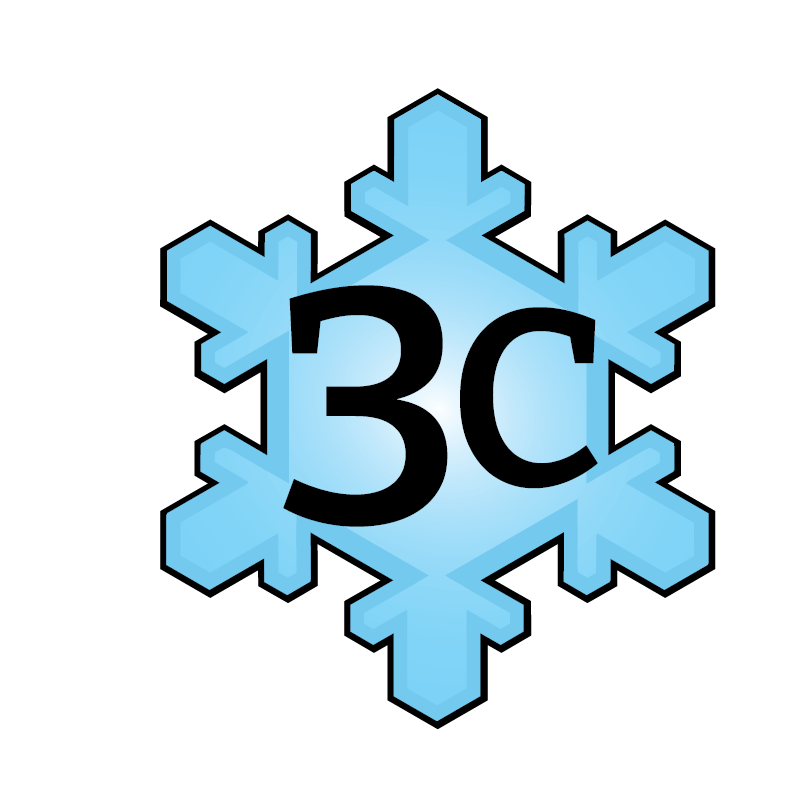 Bears through the Seasons – 3C Surviving a Storm: Engage
11
[Speaker Notes: Answer: Where (where is the storm happening), When (are the storms happening), and Action (what should we do?)]
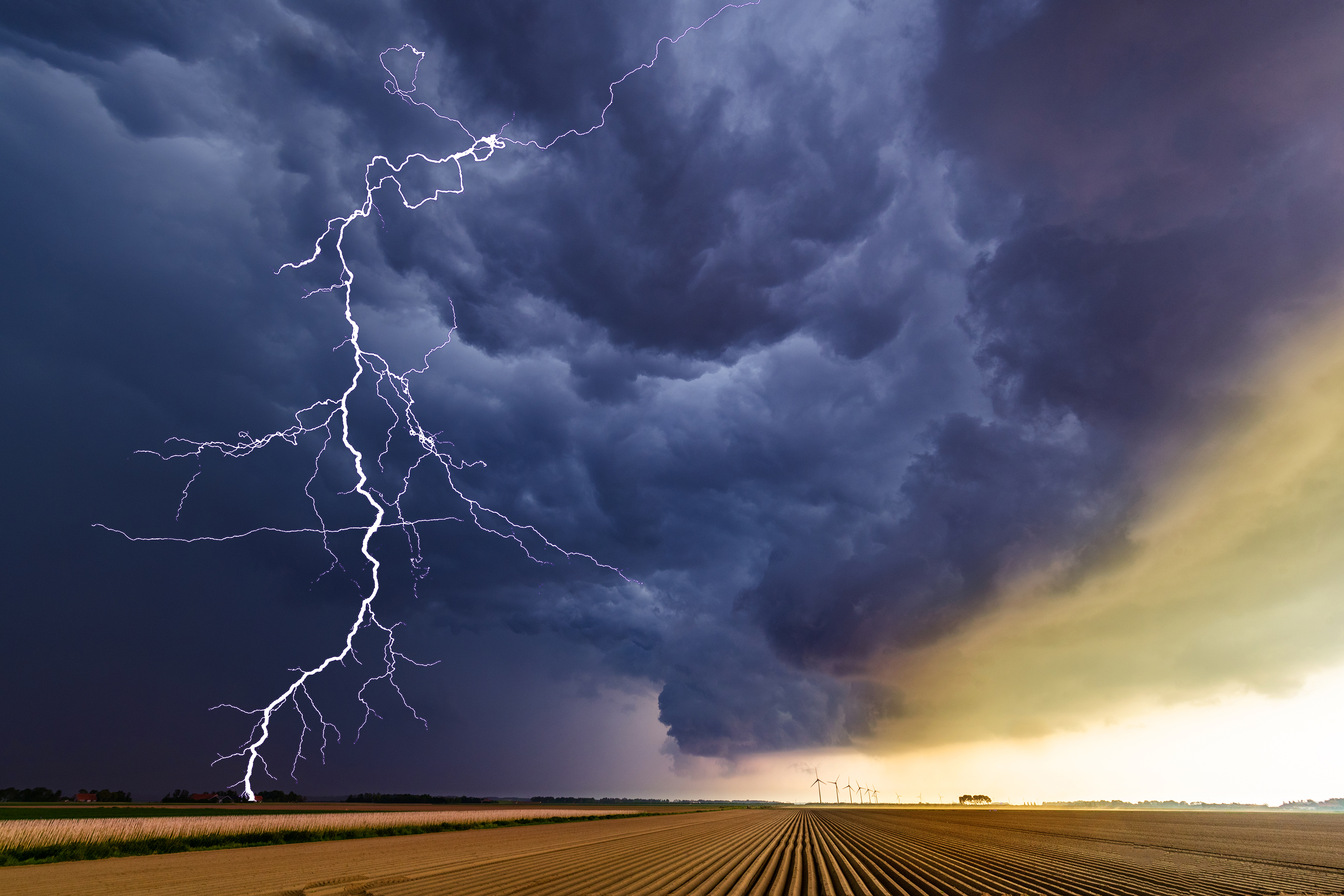 What should we do during a thunderstorm?
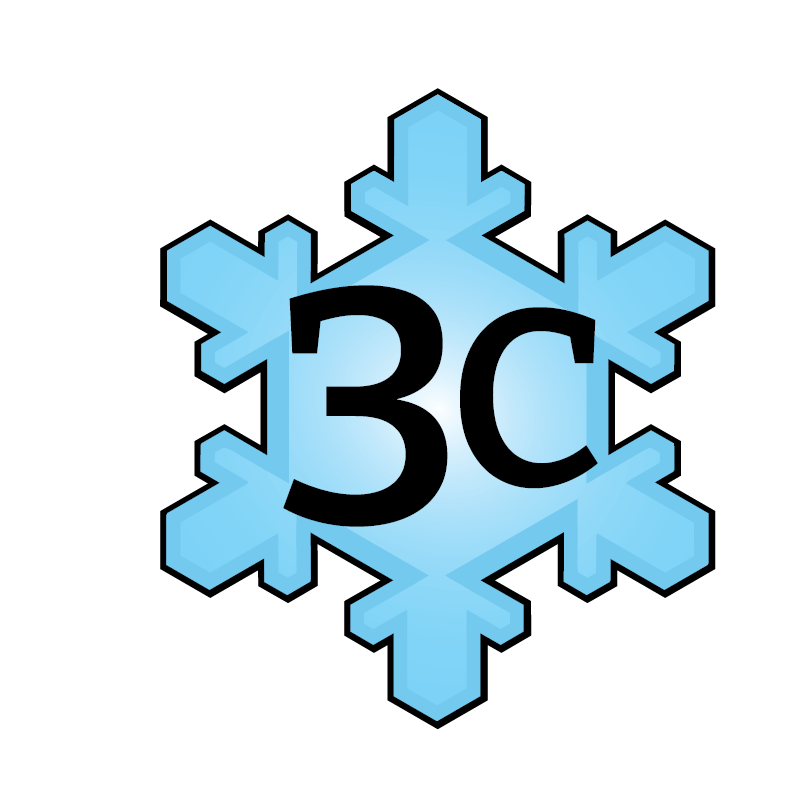 Bears through the Seasons – 3C Surviving a Storm: Engage
12
[Speaker Notes: Answer: Go inside, stay away from trees, etc.]
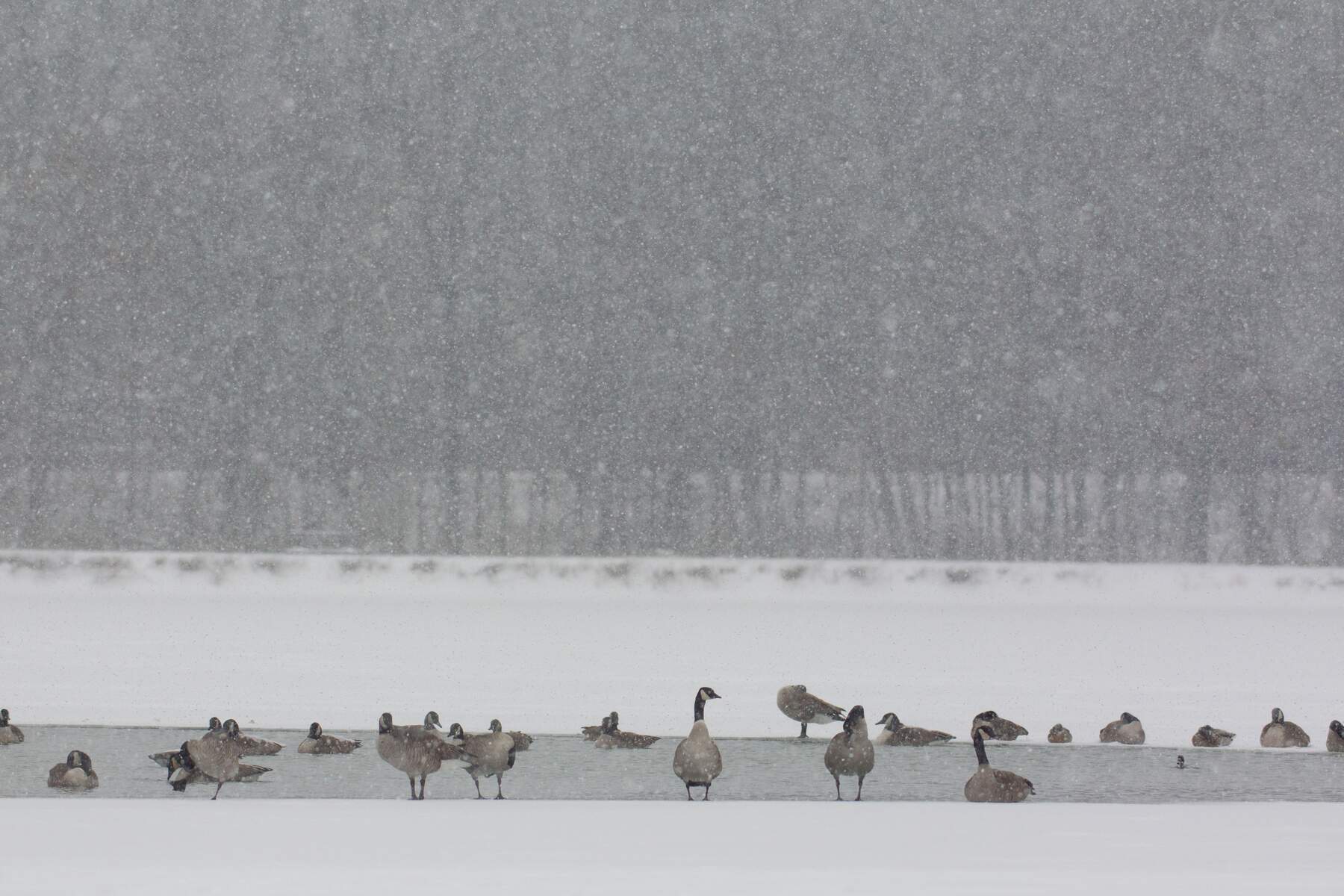 A blizzard?
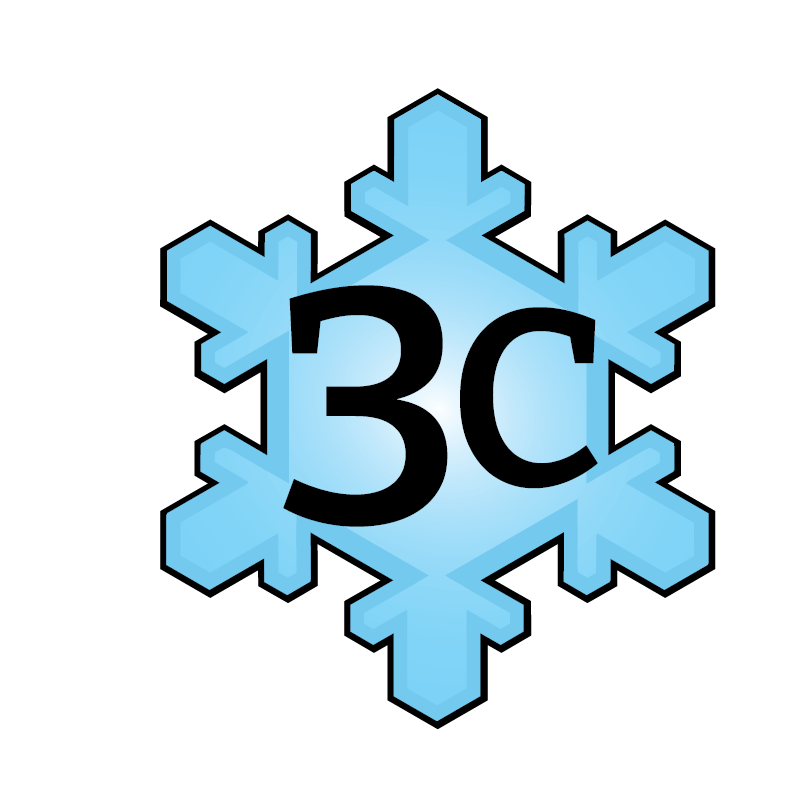 Bears through the Seasons – 3C Surviving a Storm: Engage
13
[Speaker Notes: Answer: Go inside, get blankets in case electricity is lost, etc.]
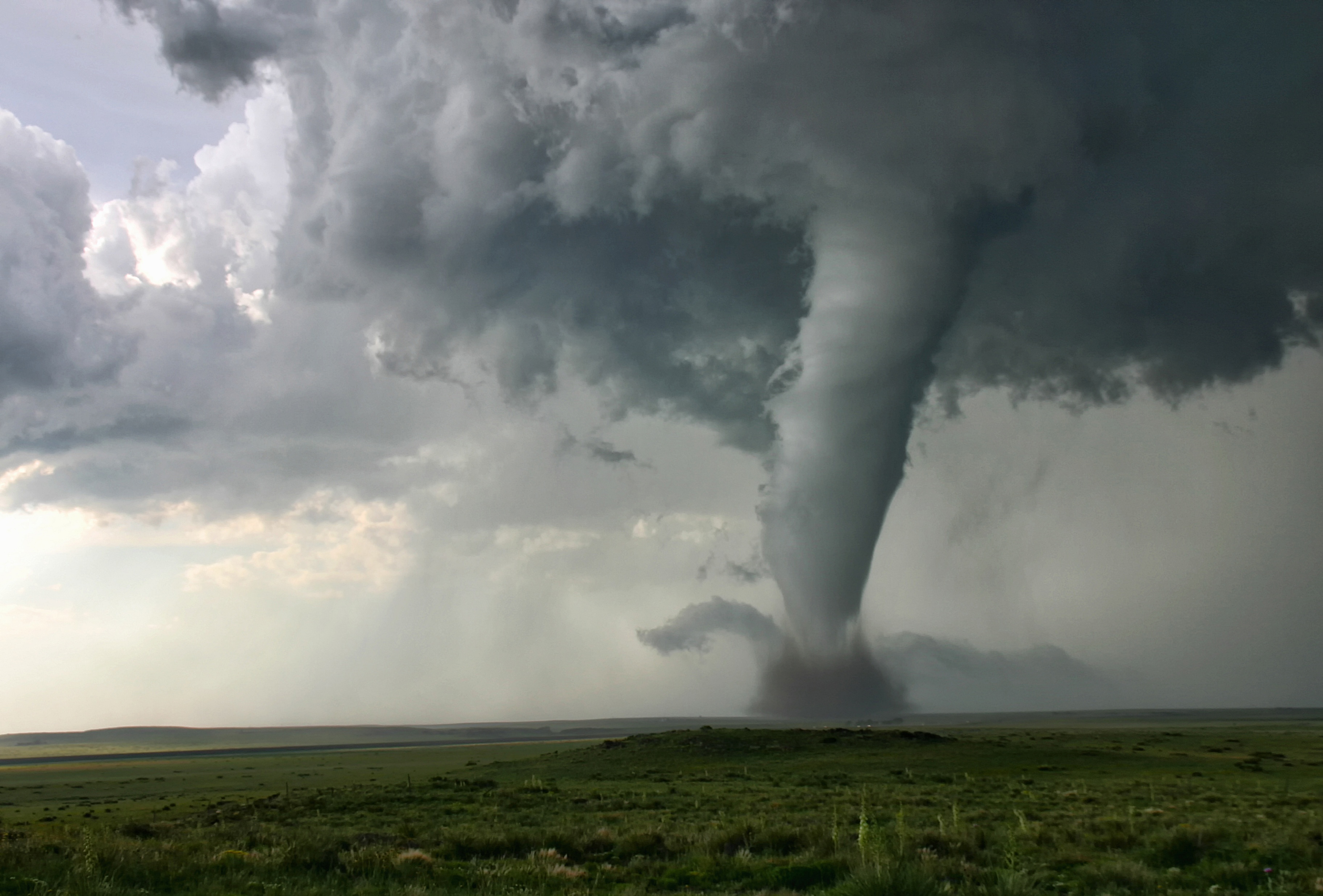 A tornado?
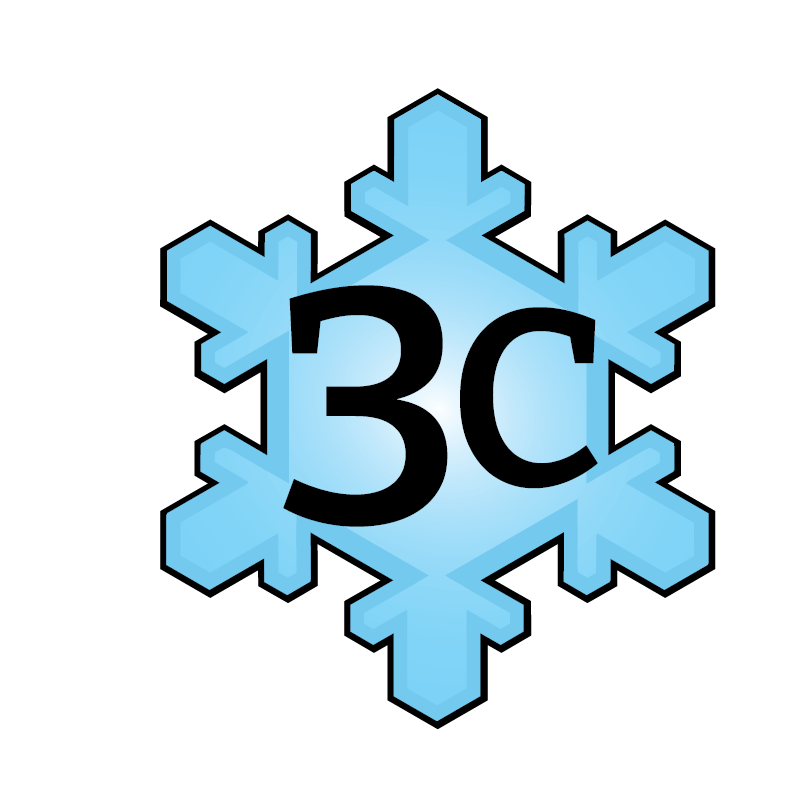 Bears through the Seasons – 3C Surviving a Storm: Engage
14
[Speaker Notes: Answer: Go to a basement or center/small room of a house like a bathroom, etc.]
For people to stay safe from severe weather, they need to build structures that will keep them safe.
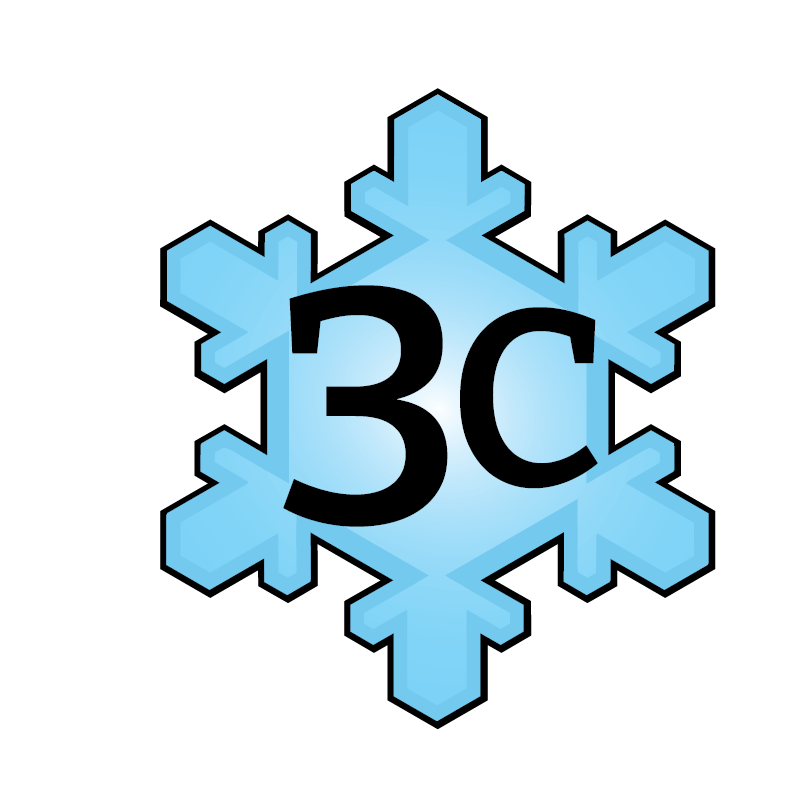 Bears through the Seasons – 3C Surviving a Storm: Explore
15
You are going to  build a model of a house that will keep the people inside dry and safe from severe weather.
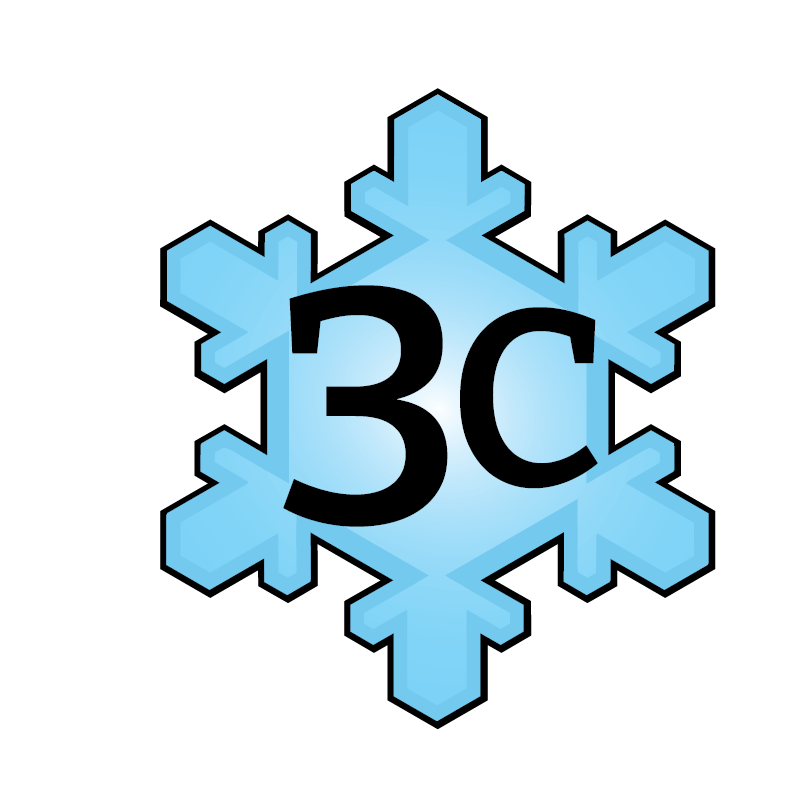 Bears through the Seasons – 3C Surviving a Storm: Explore
16
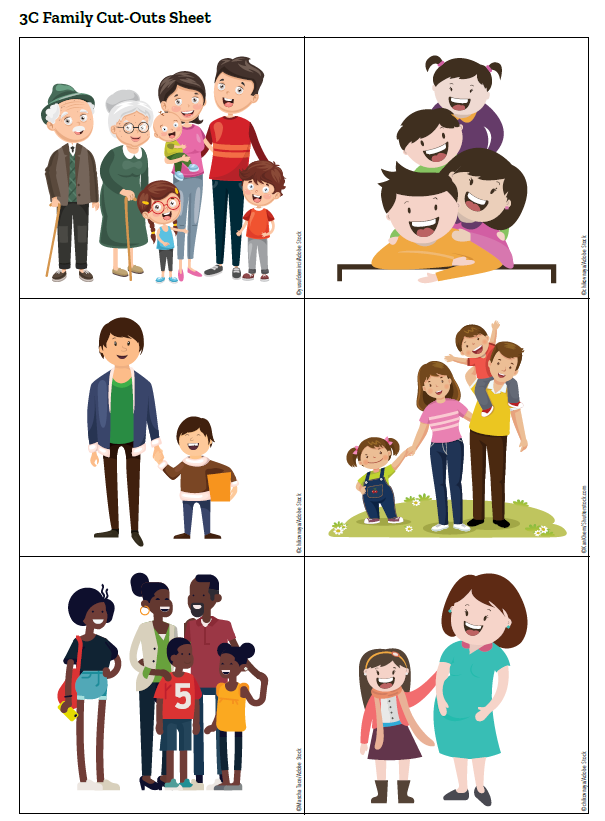 As a group, remember: 
The shelter should just be big enough to keep the family given to you safe and dry.
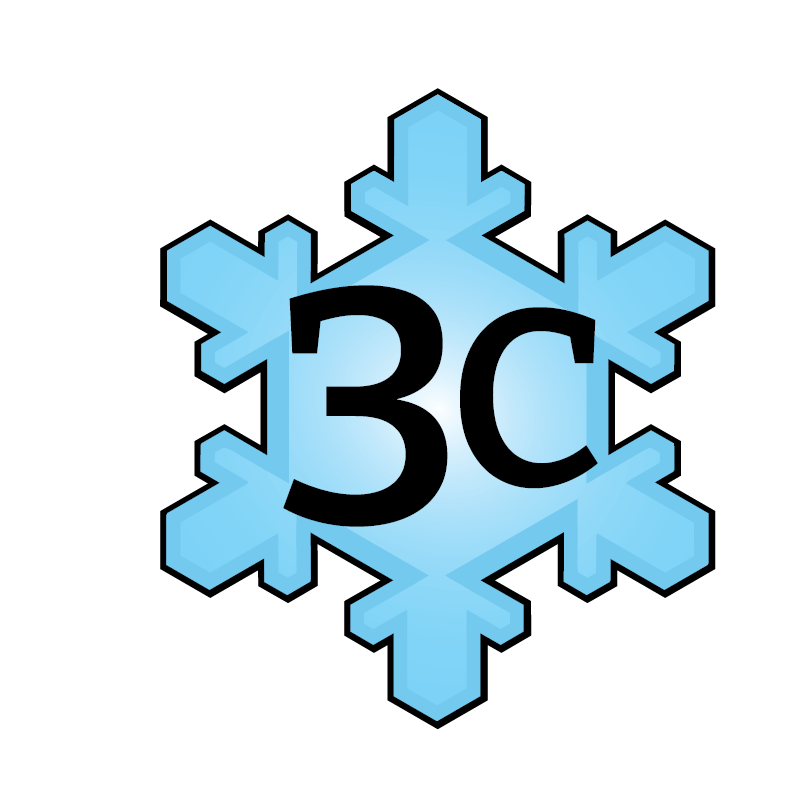 Bears through the Seasons – 3C Surviving a Storm: Explore
17
[Speaker Notes: Divide students into groups of 2-3 to build a structure together. Give each group paper cutouts from 3C Family Cutouts Sheet.

Tell them that the shelter should just be big enough to keep the family dry and safe. Have a wide variety of materials available for the students to create a small shelter. Tell them that they need to make sure no water or snow can get into their buildings. Also, water and snow shouldn’t be allowed to accumulate on the roof of their structure because it could get heavy and collapse. This is especially true with snow. Give the students time to build their structure. Put the structures in a plastic show box or in a sink to help with clean up.]
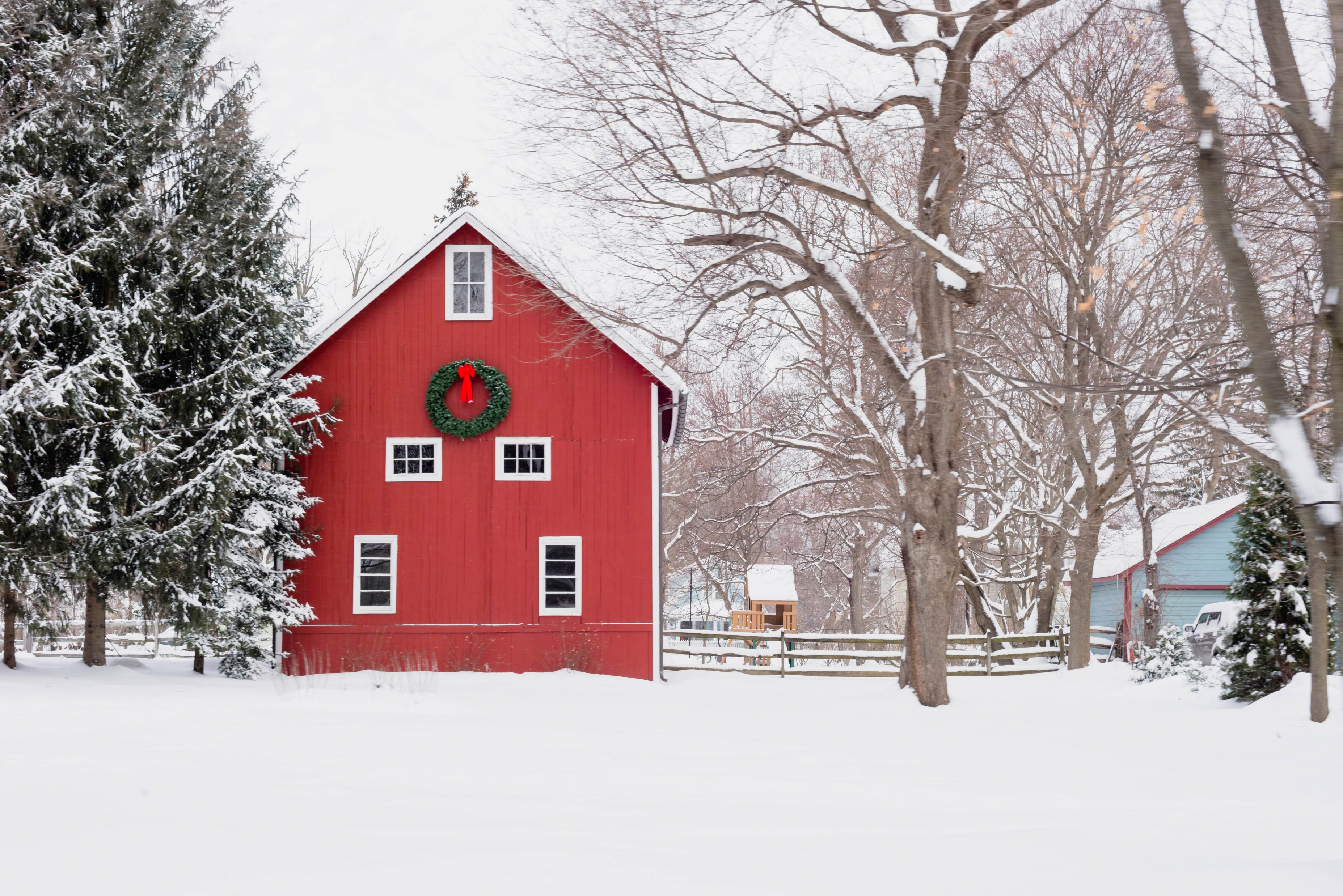 As a group, remember: 
The shelter should protect the family from rain and snow. 

How will we test this?
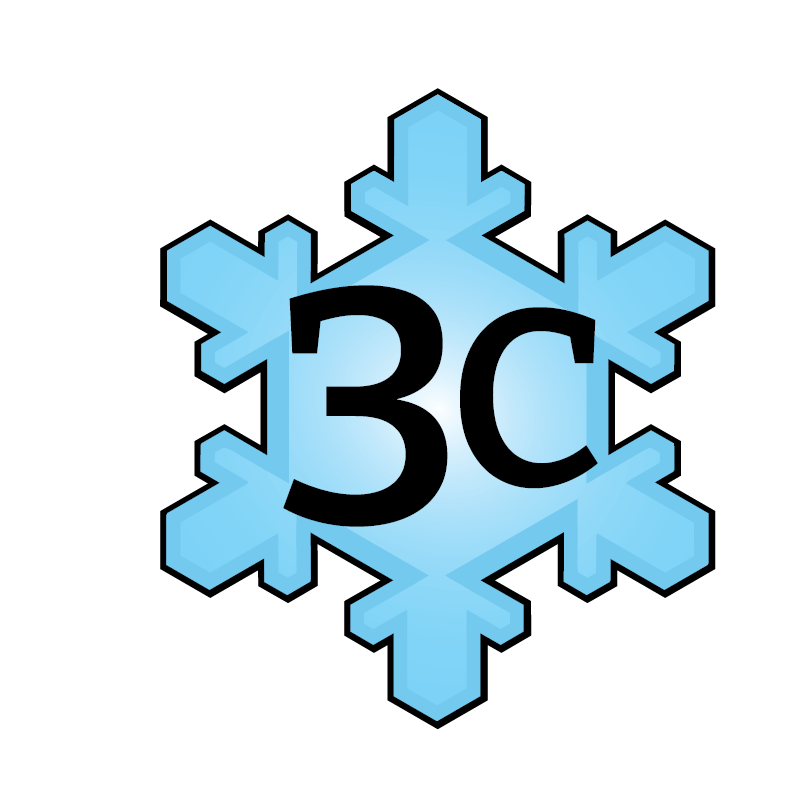 Bears through the Seasons – 3C Surviving a Storm: Explore
18
[Speaker Notes: Divide students into groups of 2-3 to build a structure together. Give each group paper cutouts from 3C Family Cutouts Sheet.

Tell them that the shelter should just be big enough to keep the family dry and safe. Have a wide variety of materials available for the students to create a small shelter. Tell them that they need to make sure no water or snow can get into their buildings. Also, water and snow shouldn’t be allowed to accumulate on the roof of their structure because it could get heavy and collapse. This is especially true with snow. Give the students time to build their structure. Put the structures in a plastic show box or in a sink to help with clean up.]
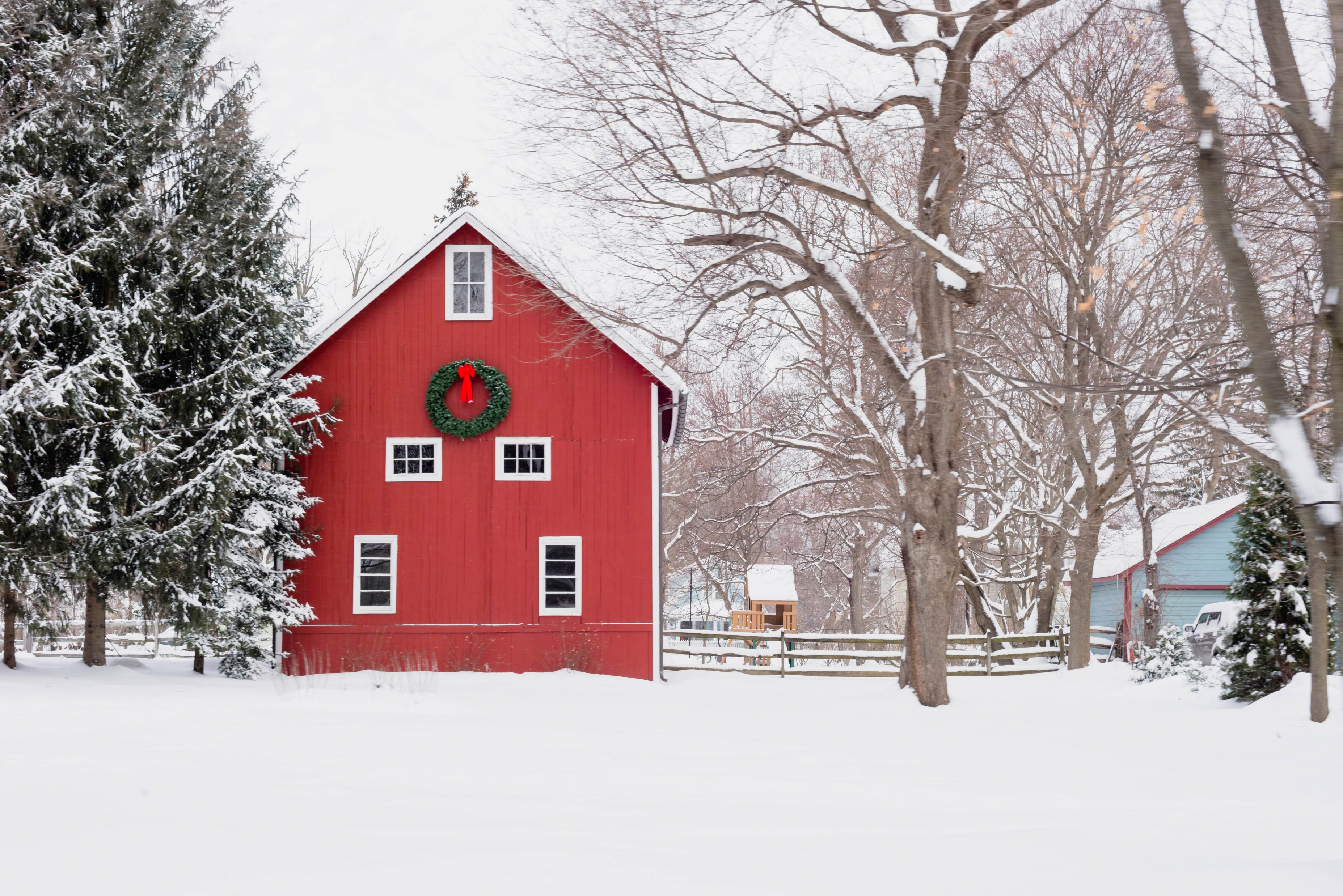 As a group, remember: 
The water and snow should not gather on the roof because it may fall.
How will we test this?
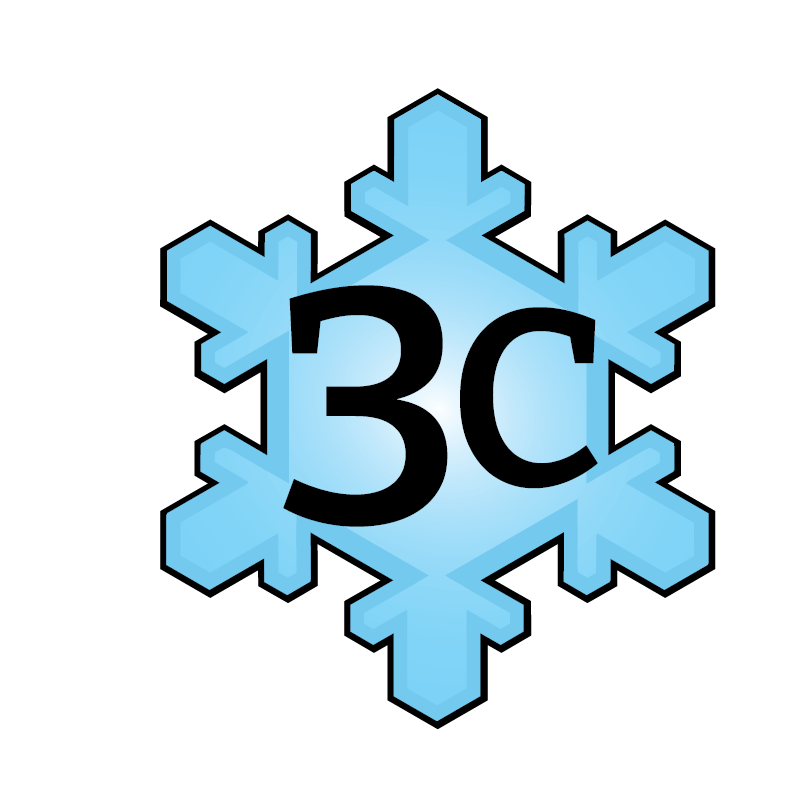 Bears through the Seasons – 3C Surviving a Storm: Explore
19
[Speaker Notes: Divide students into groups of 2-3 to build a structure together. Give each group paper cutouts from 3C Family Cutouts Sheet.

Tell them that the shelter should just be big enough to keep the family dry and safe. Have a wide variety of materials available for the students to create a small shelter. Tell them that they need to make sure no water or snow can get into their buildings. Also, water and snow shouldn’t be allowed to accumulate on the roof of their structure because it could get heavy and collapse. This is especially true with snow. Give the students time to build their structure. Put the structures in a plastic show box or in a sink to help with clean up.]
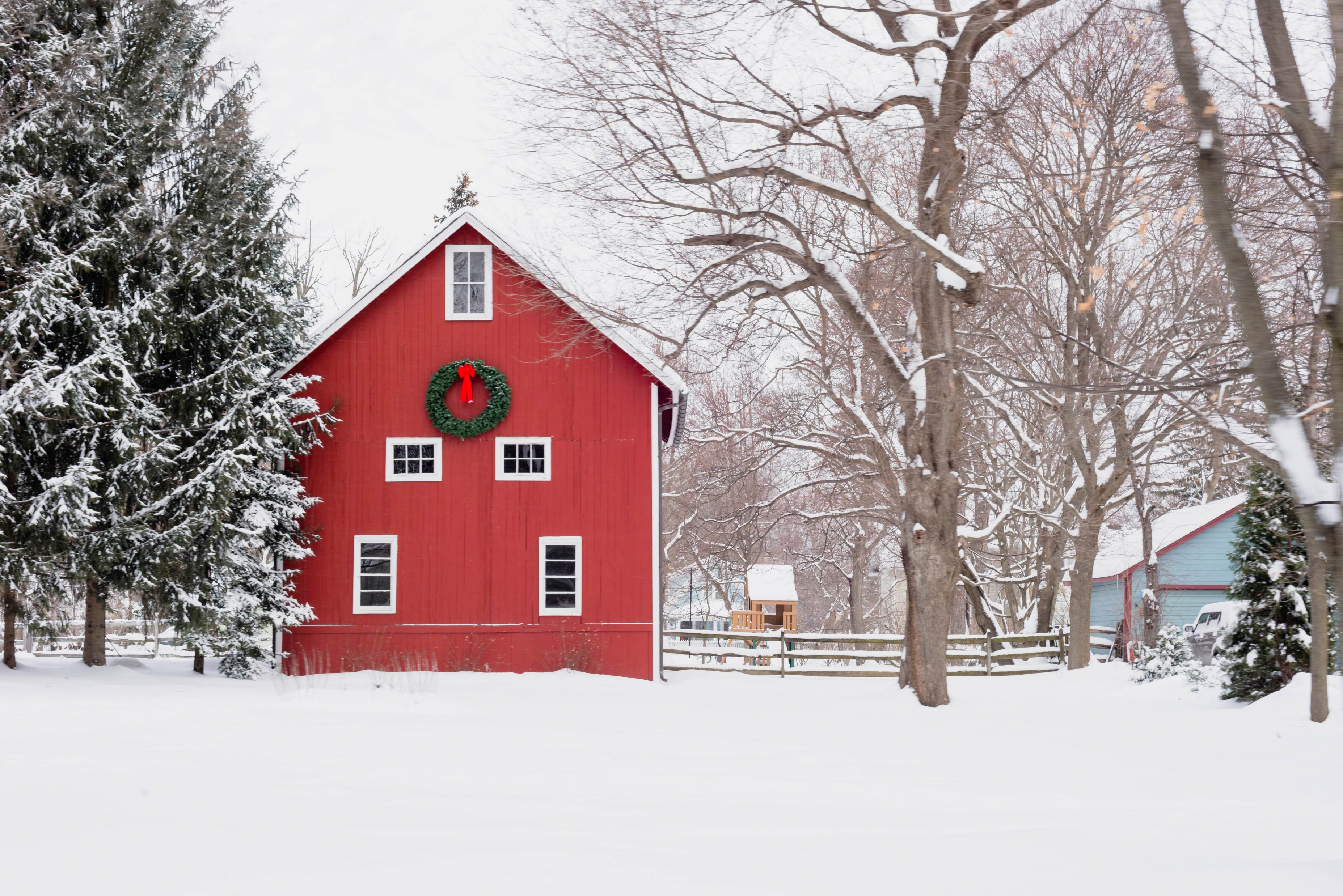 As a group: 
Use the materials available to build your shelter. We will test using the same methods before – a spray bottle and flour.
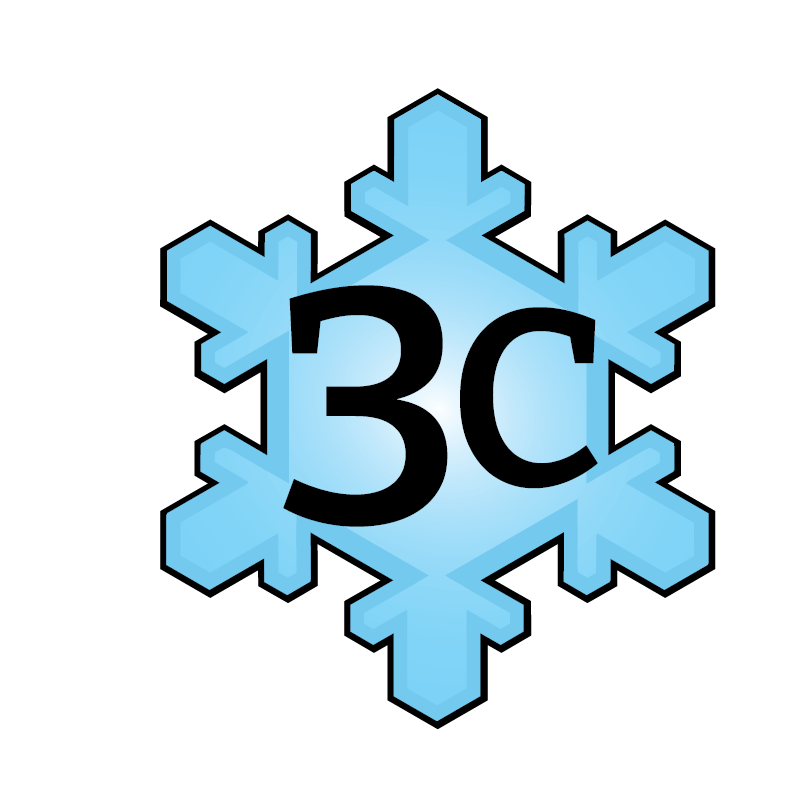 Bears through the Seasons – 3C Surviving a Storm: Explore
20
[Speaker Notes: Divide students into groups of 2-3 to build a structure together. Give each group paper cutouts from 3C Family Cutouts Sheet.

Tell them that the shelter should just be big enough to keep the family dry and safe. Have a wide variety of materials available for the students to create a small shelter. Tell them that they need to make sure no water or snow can get into their buildings. Also, water and snow shouldn’t be allowed to accumulate on the roof of their structure because it could get heavy and collapse. This is especially true with snow. Give the students time to build their structure. Put the structures in a plastic show box or in a sink to help with clean up.]
Testing Directions:
Sprinkle ¼ cup of flour over the structure first to make sure snow can’t get in or accumulate on the roof.
Then, pour a cup of water over the shelter to make sure the family stays dry.
Have students check their family to make sure they didn’t get wet or have snow on them.
Have students discuss the shelter designs and why they think some worked better than others.
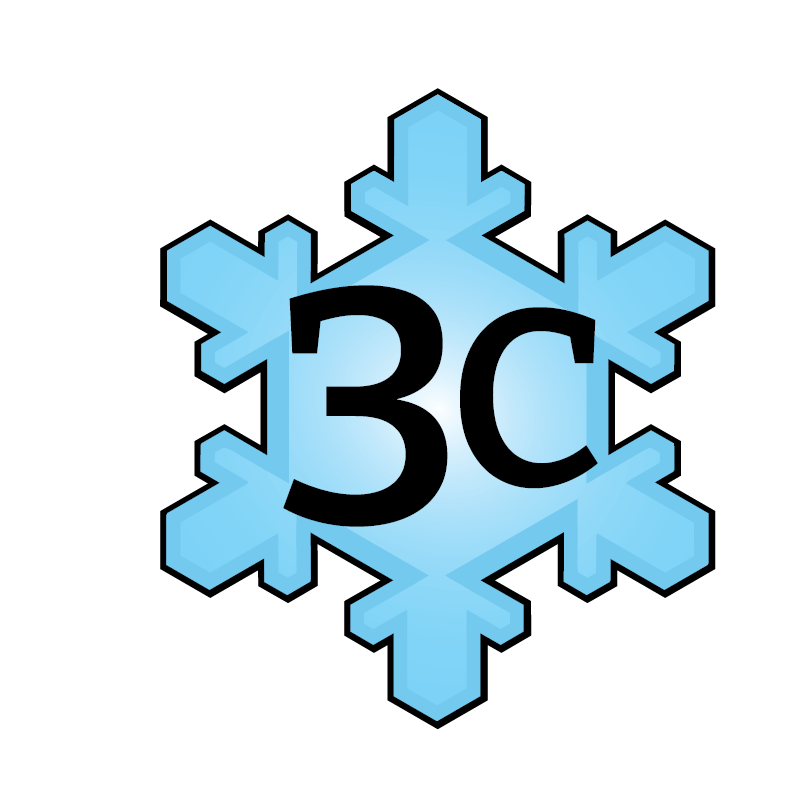 Bears through the Seasons – 3C Surviving a Storm: Explore
21
Discuss shelter designs and why some worked better than others.
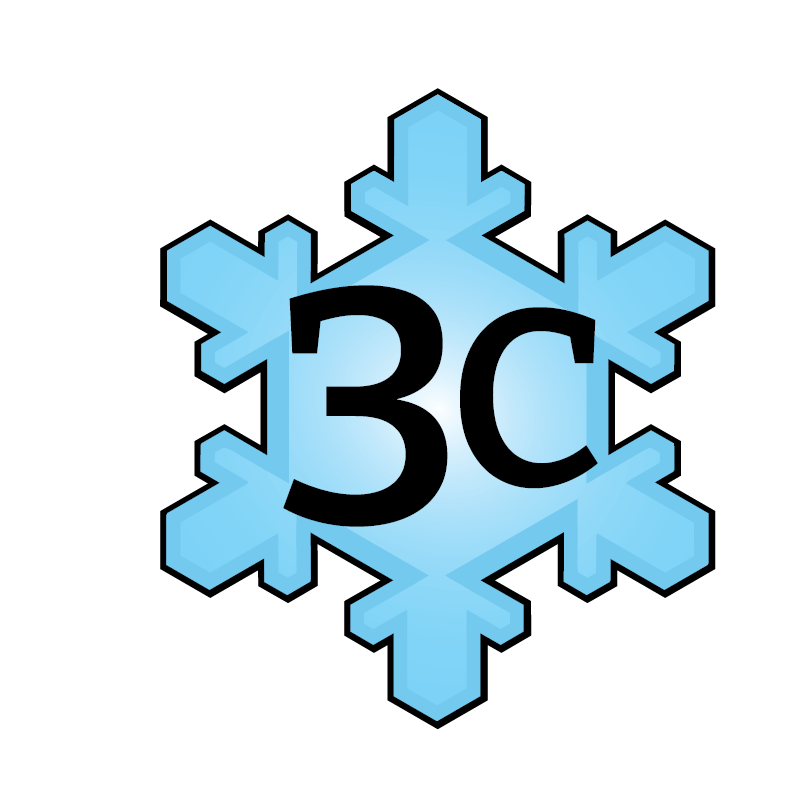 Bears through the Seasons – 3C Surviving a Storm: Explore
22
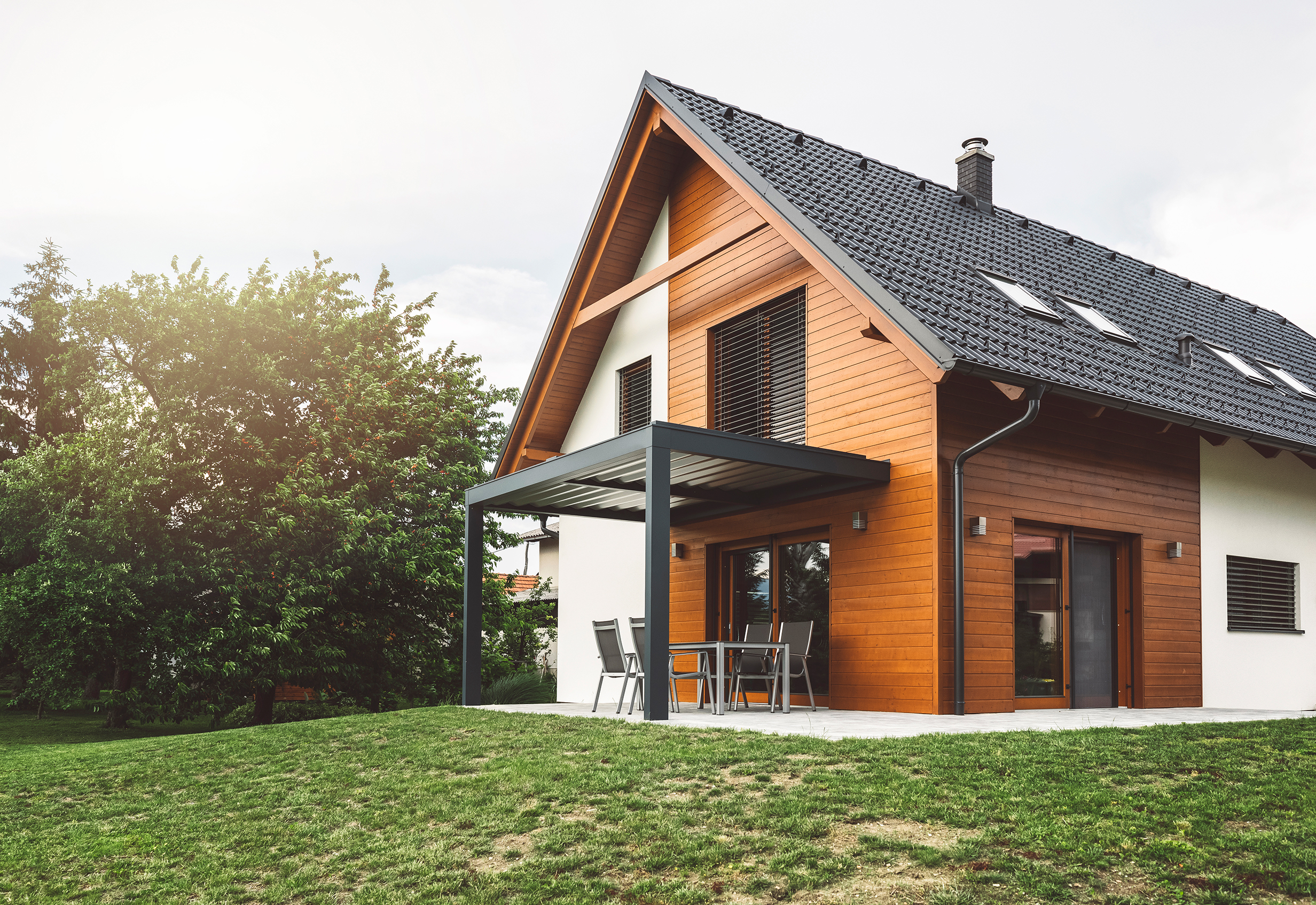 How did the materials and the shape of the roof help in keeping your family safe and dry during the storm?
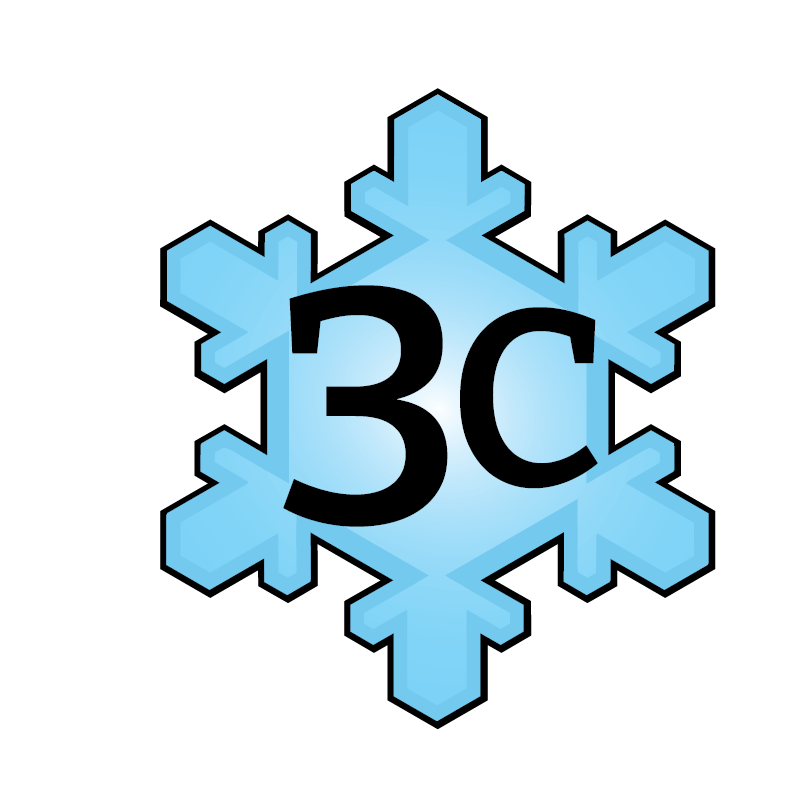 Bears through the Seasons – 3C Surviving a Storm: Explain
23
[Speaker Notes: Discuss: Both animals and people have learned to use their environment to protect themselves from unsafe weather. We build houses made of brick, stone, and siding that are strong and sturdy. Most roofs have a tilt to them so snow and rain can run off.]
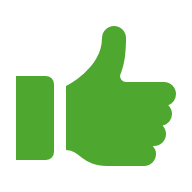 What worked best? Why?
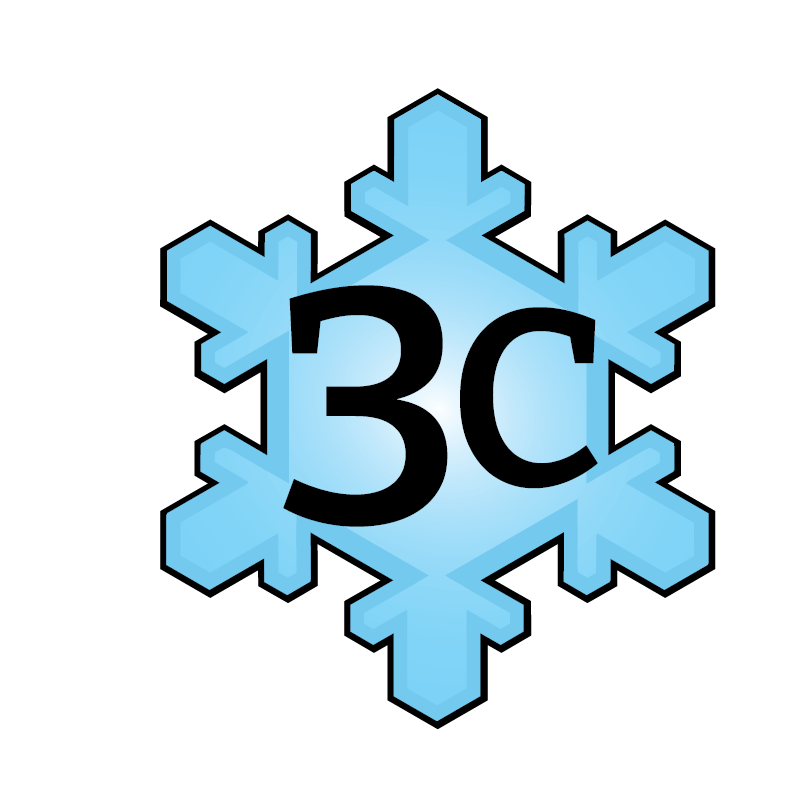 Bears through the Seasons – 3C Surviving a Storm: Explain
24
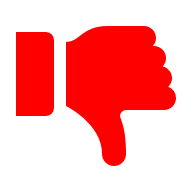 What didn’t work as well? Why?
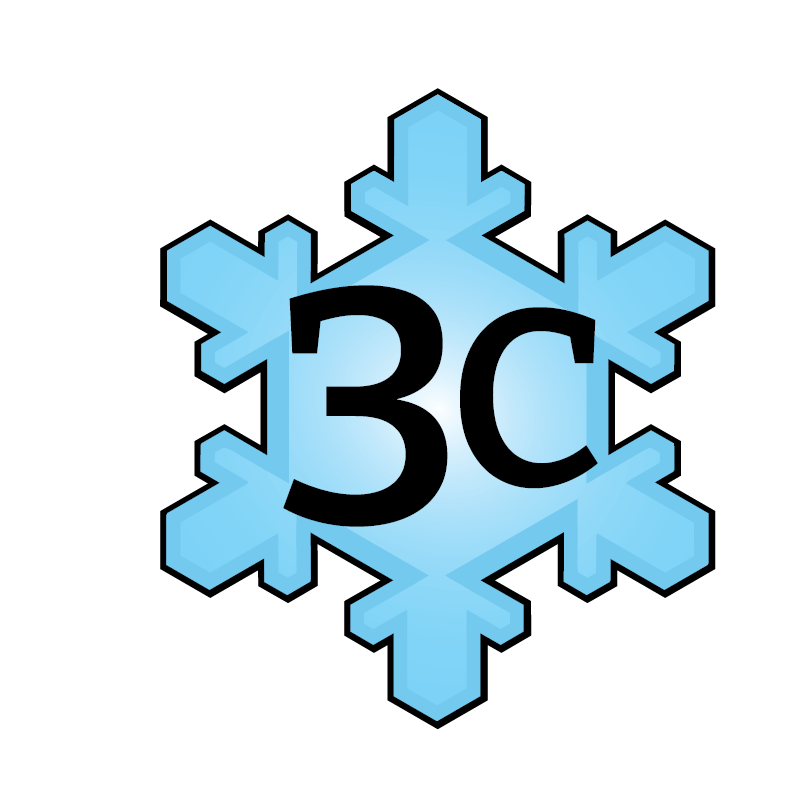 Bears through the Seasons – 3C Surviving a Storm: Explain
25
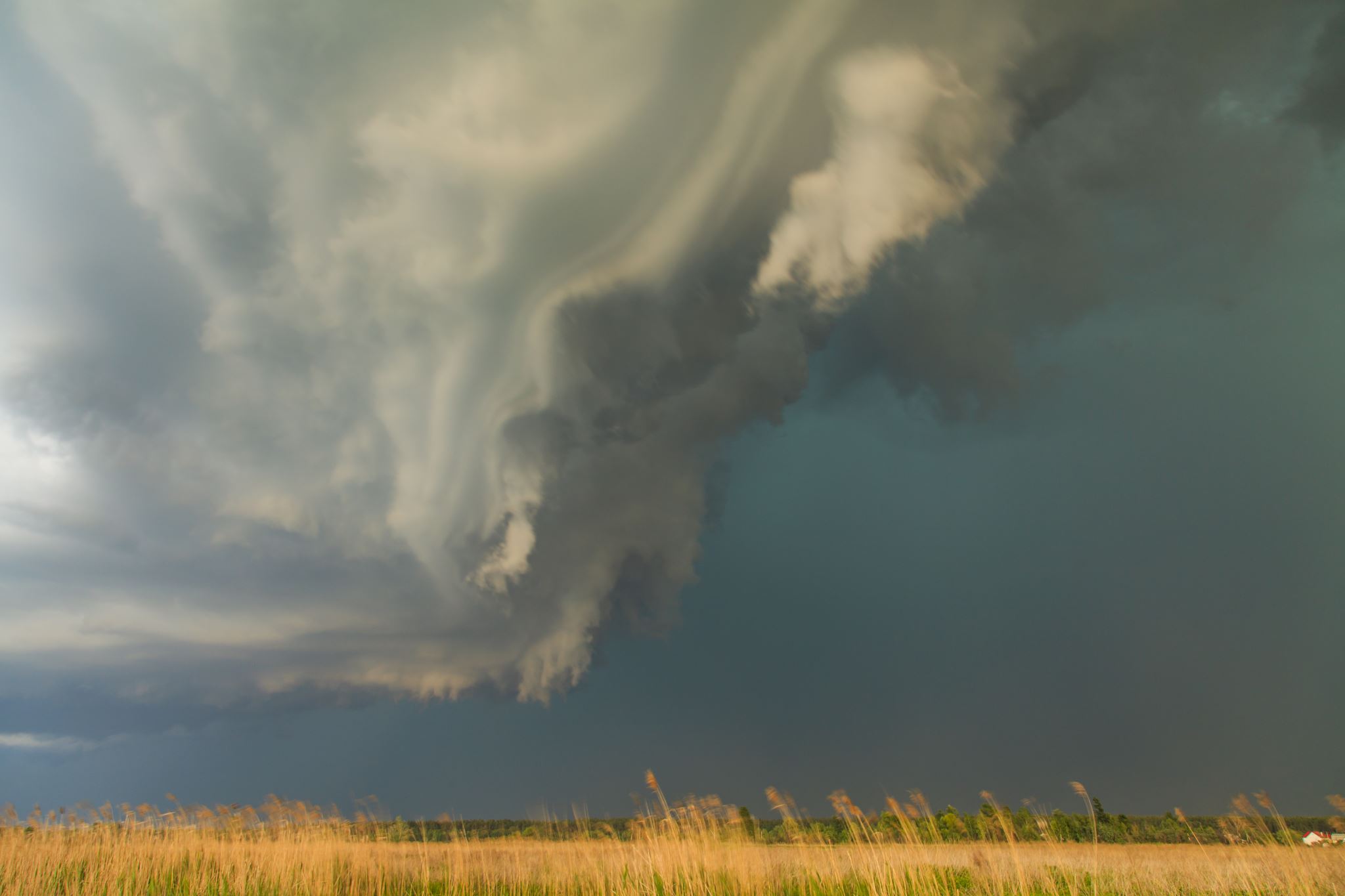 Do storms develop quickly or slowly?
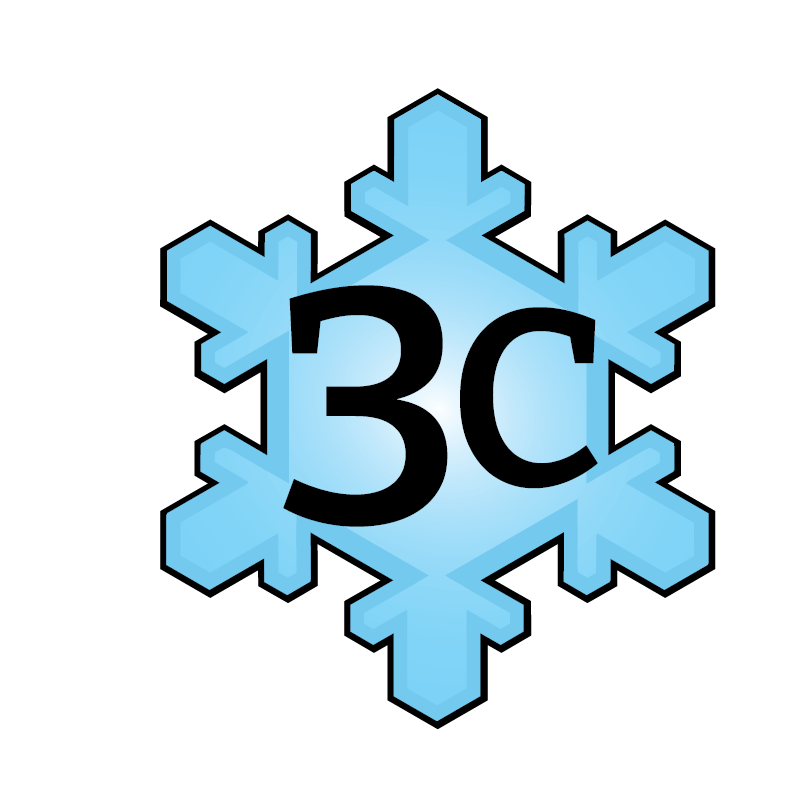 Bears through the Seasons – 3C Surviving a Storm: Explain
26
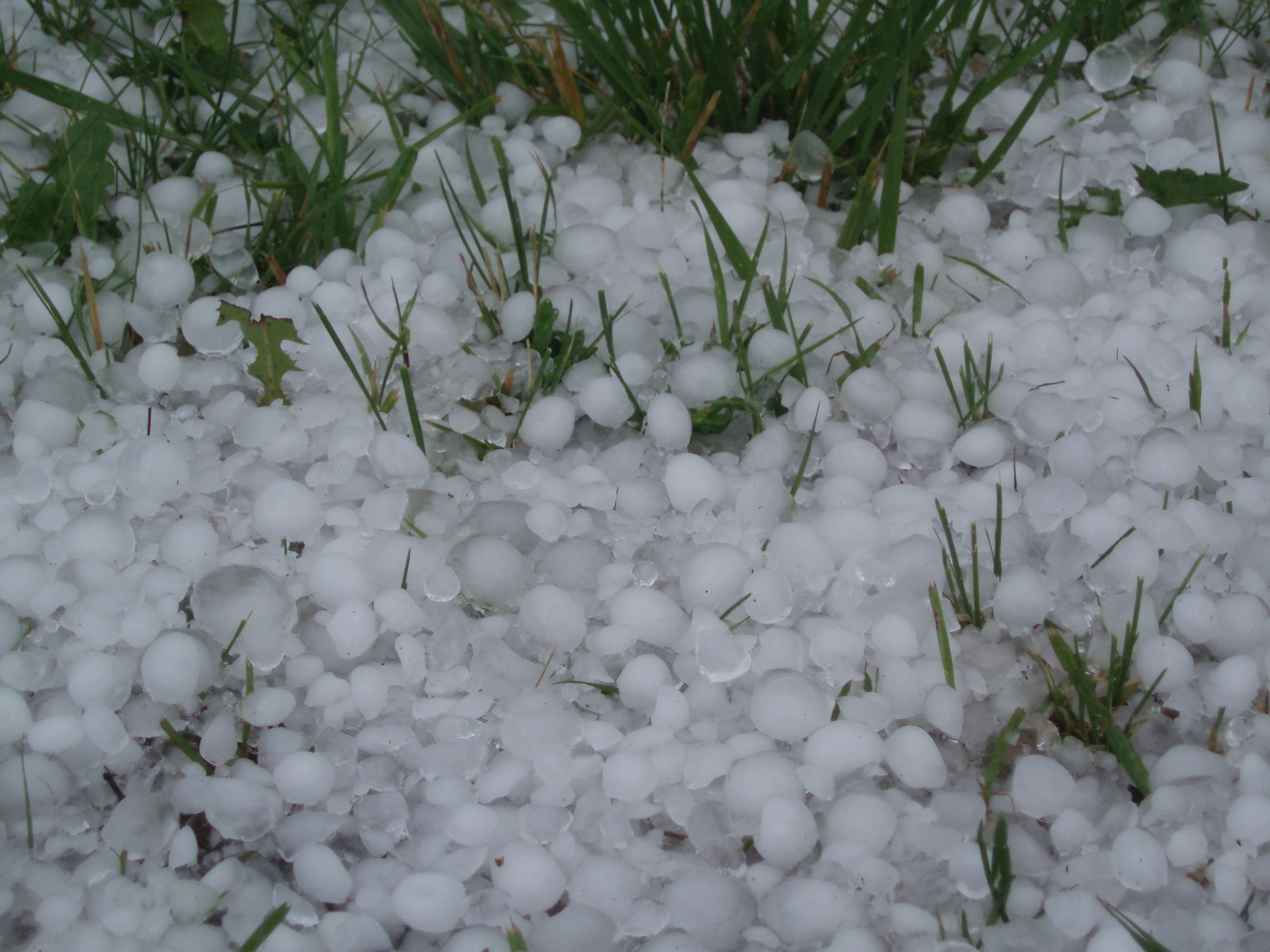 What about a tornado or hail that forms during a storm? Does it develop quickly or slowly?
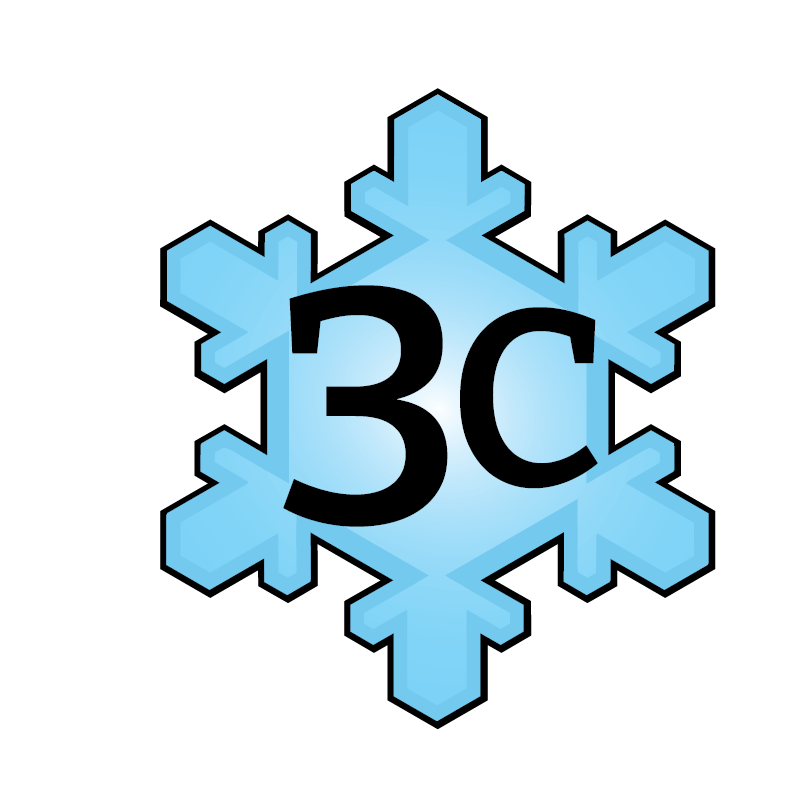 Bears through the Seasons – 3C Surviving a Storm: Explain
27
[Speaker Notes: Answer: The weather can be stable for a while (same every day, but severe weather can change quickly.]
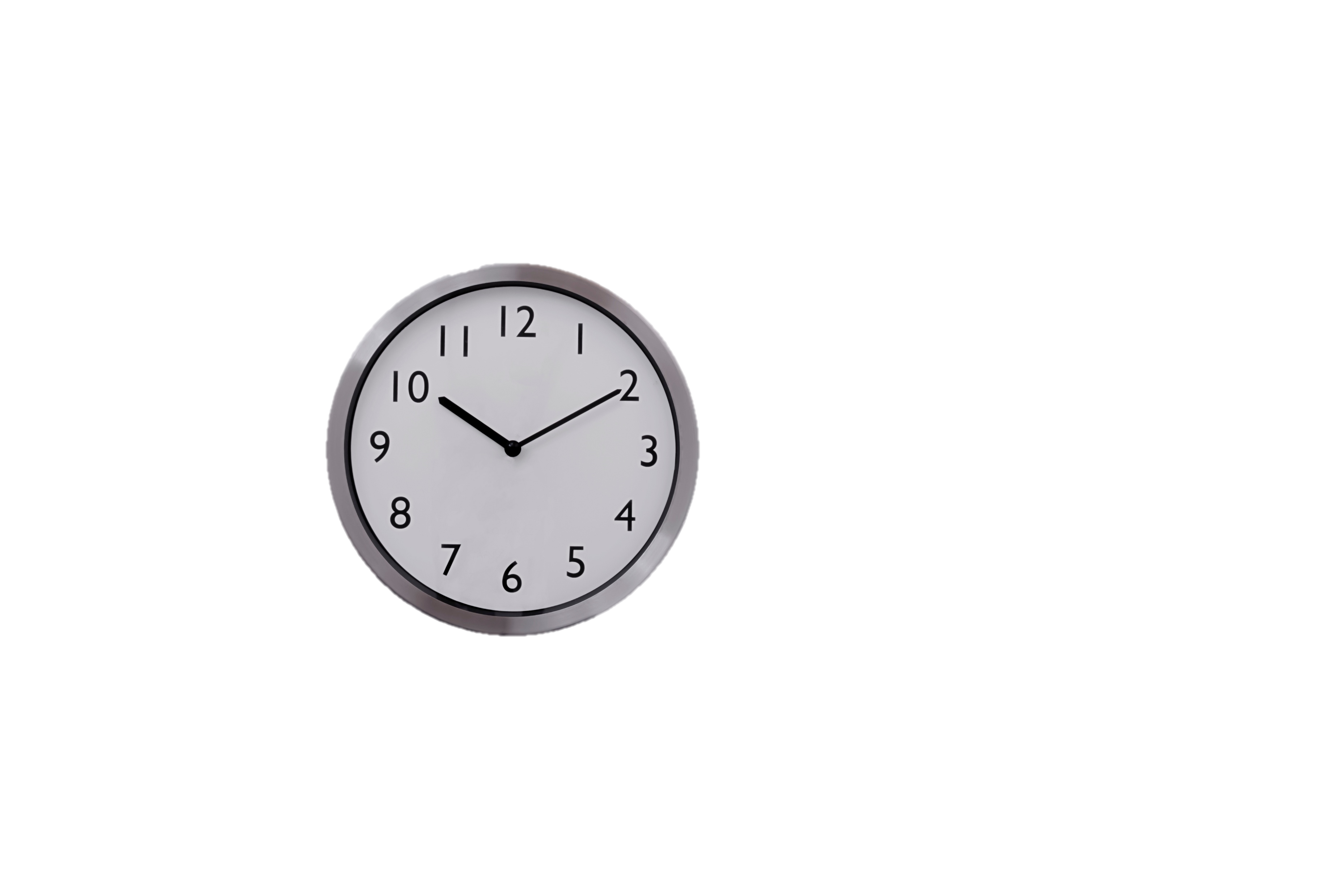 How do weather forecasts help us prepare?
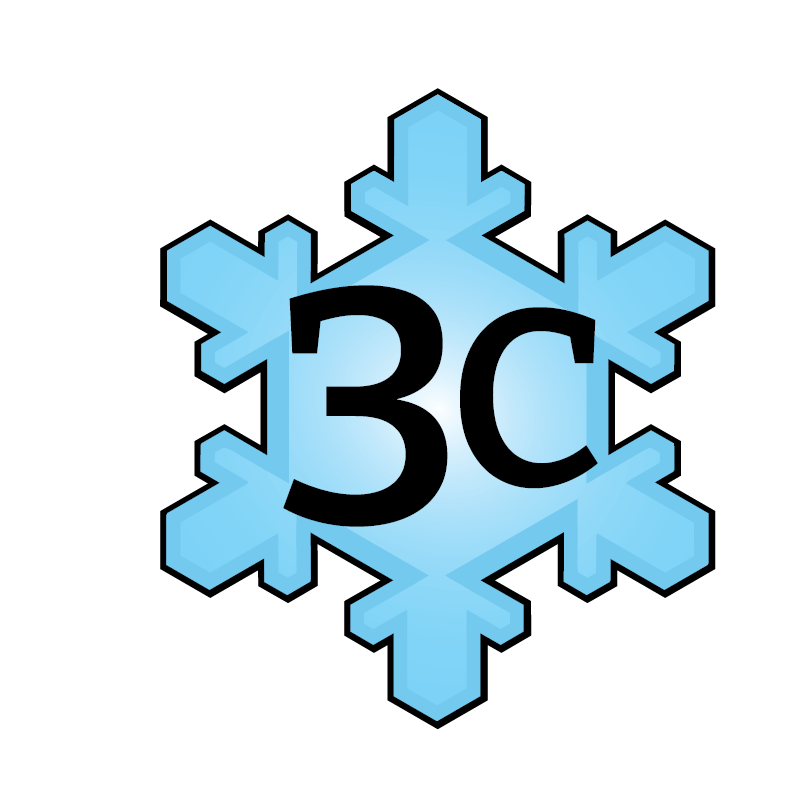 Bears through the Seasons – 3C Surviving a Storm: Explain
28
[Speaker Notes: Answer: They give us time to take shelter.  If we didn’t have weather forecasts, then we wouldn’t have as much time to prepare.]
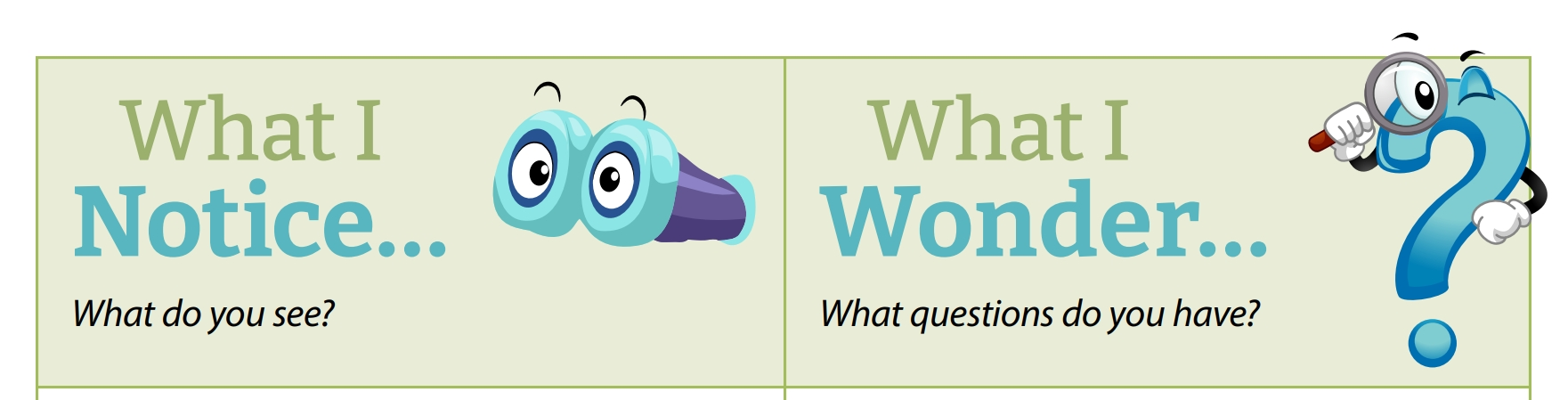 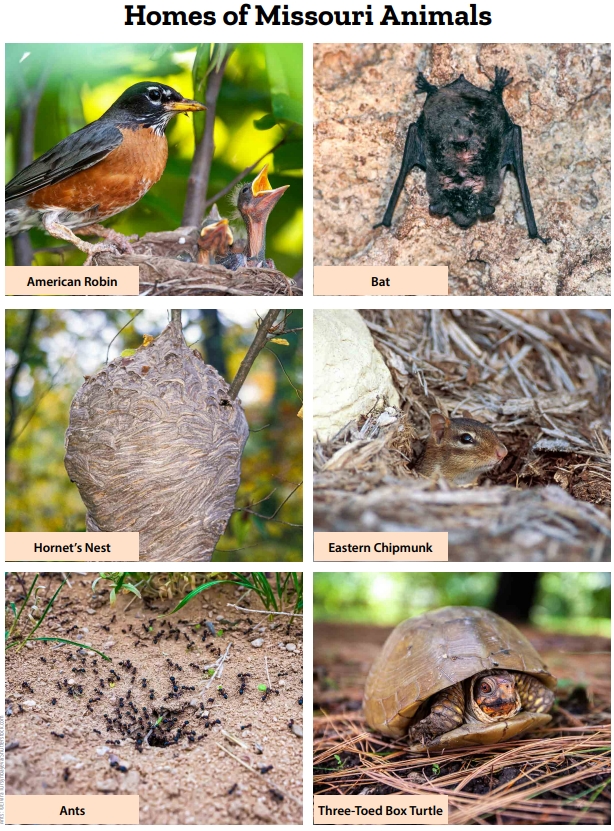 How are the structures we build as humans like these animal structures? How are they different?
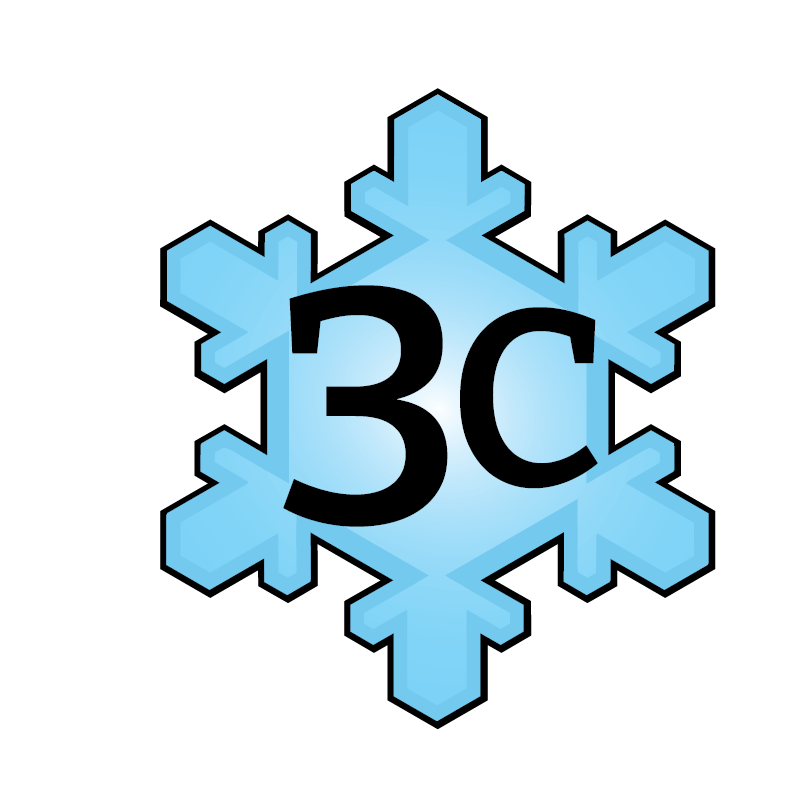 Bears through the Seasons – 3C Surviving a Storm: Elaborate
29
[Speaker Notes: Refer to the 3C Homes of Missouri Animals page at the end of this lesson in the teacher guide. Compare the materials and designs of various animal shelters (Missouri animals) to that of shelters that humans build:

How are the structures we build as humans like these animal structures? How are they different?

Discuss with the students how each shelter can protect the living things inside of it.]
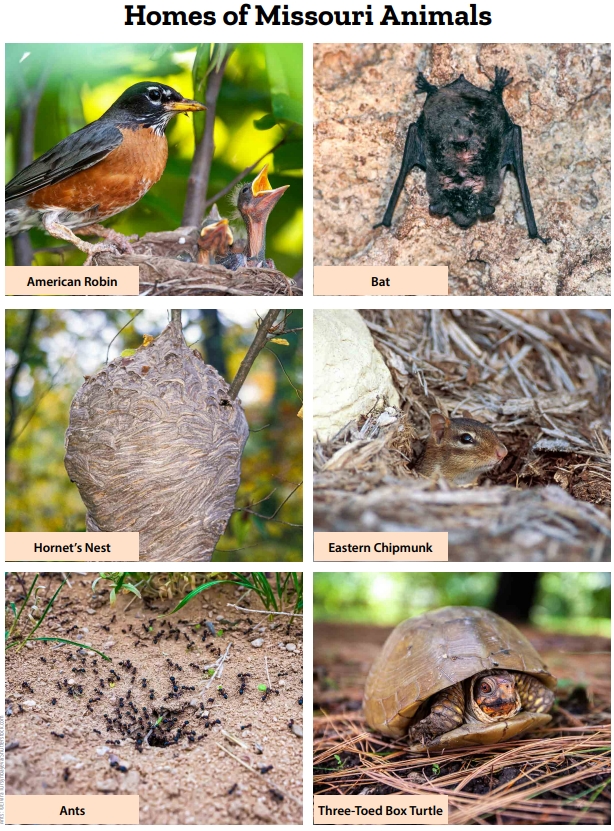 How do these shelters compare to a bear den?
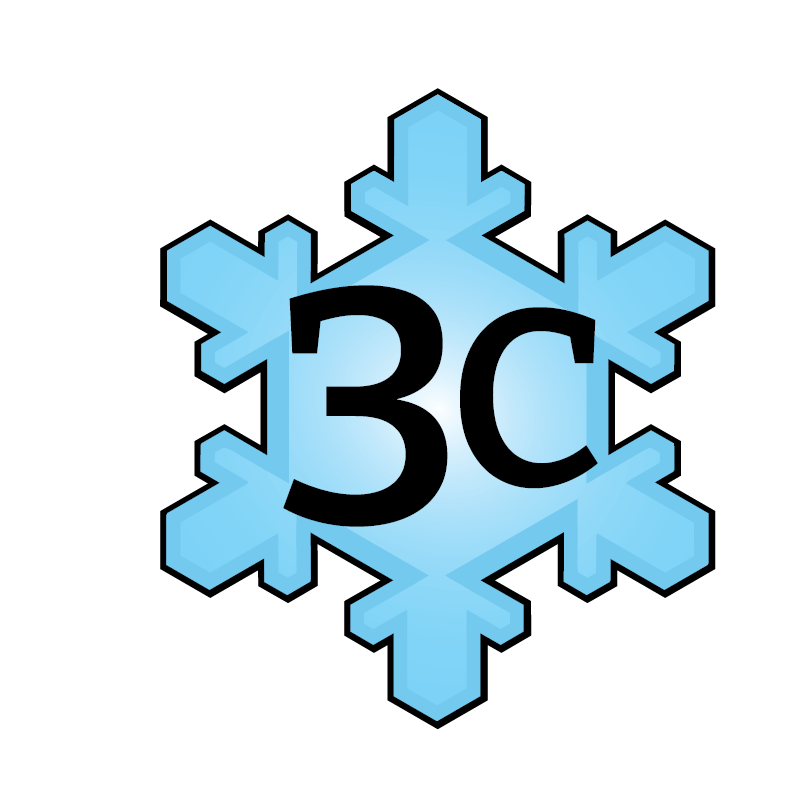 Bears through the Seasons – 3C Surviving a Storm: Elaborate
30
[Speaker Notes: Discuss how each will handle rain or snow (a robin’s nest will let the rain go through and the tree’s leaves/branches protect it; the bat is in a cave with safe sturdy walls; ants and chipmunks go below ground where they are safe; turtles use their curved shells as a home; hornets create nests that let rain and snow slide off much like it would on a house’s roof).]
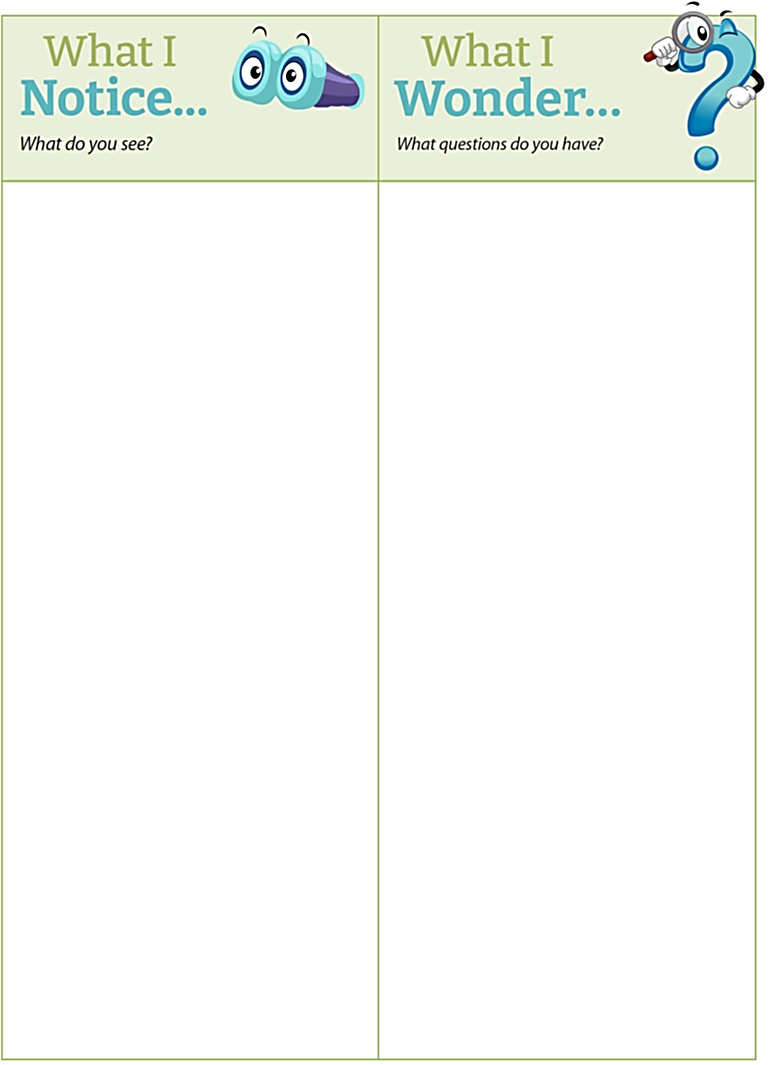 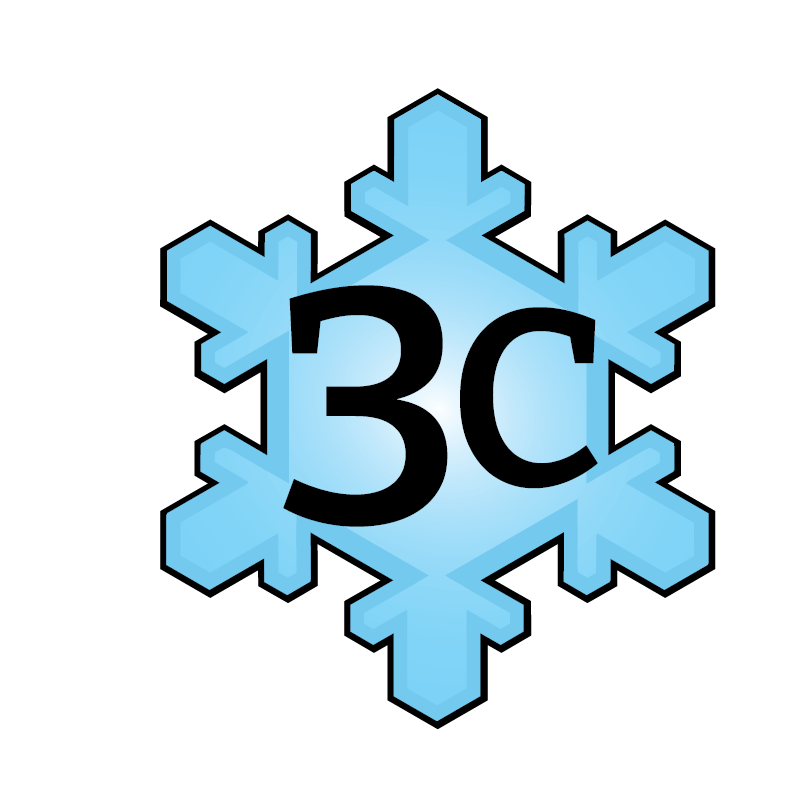 Bears through the Seasons – 3B Surviving a Storm: Elaborate
31
[Speaker Notes: Add student observations and/or questions to the Noticings and Wonderings Chart as the lesson concludes in reference to the phenomenon studied.]
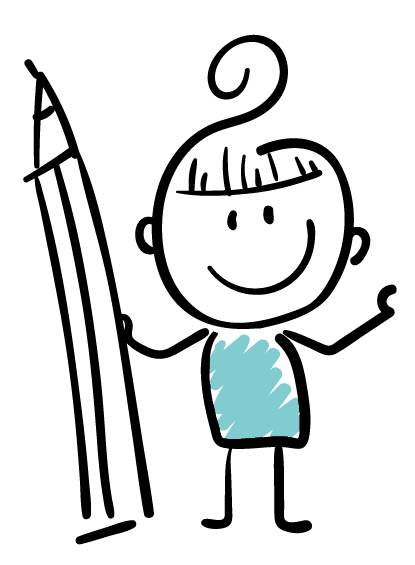 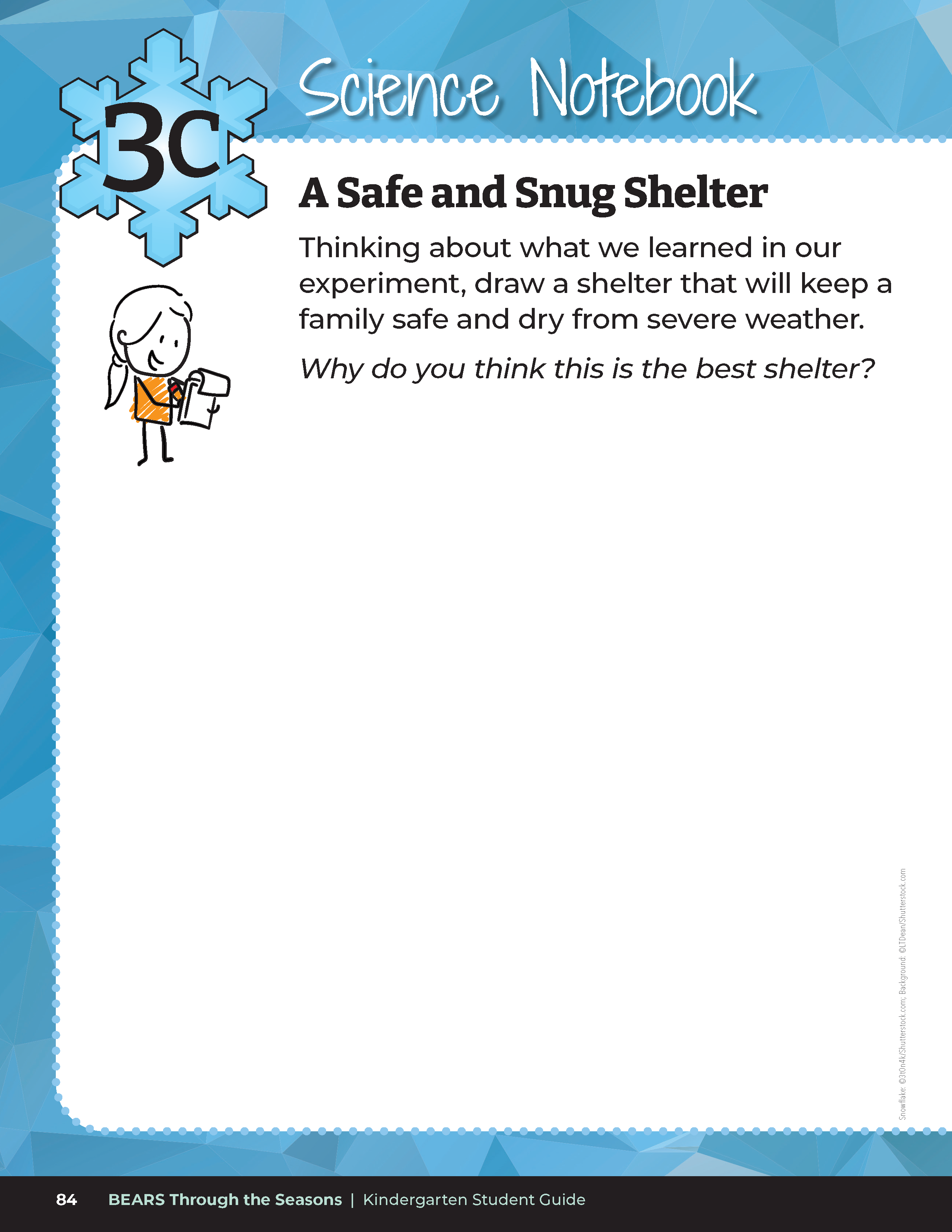 Draw a shelter that will keep a family safe and dry from severe weather.
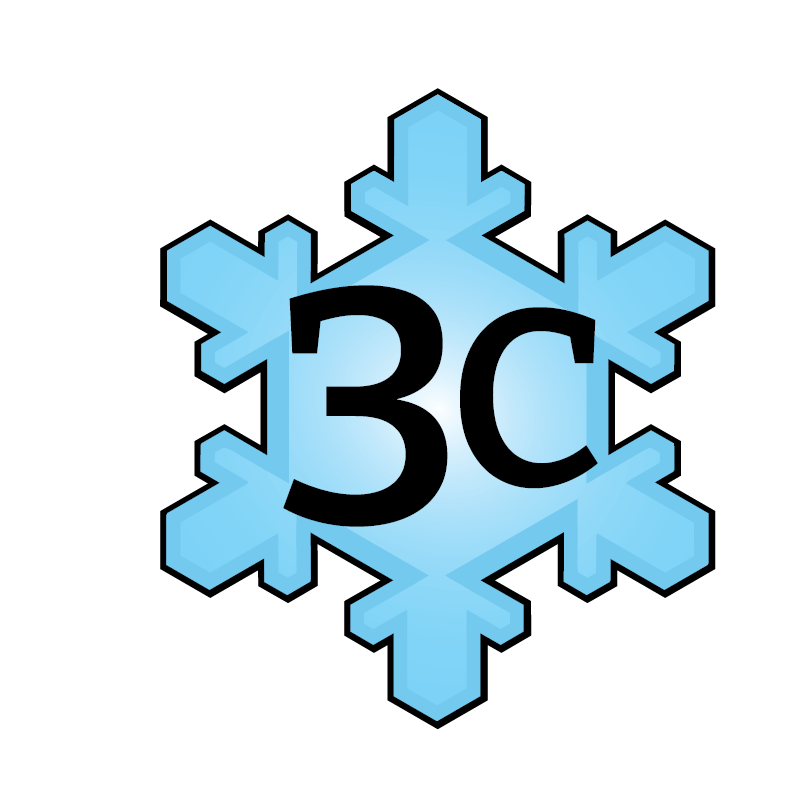 Bears through the Seasons – 3C Surviving a Storm: Evaluate
32
[Speaker Notes: In the student guide Science Notebook A Safe and Snug Shelter, using what they’ve learned, have students draw a shelter that keep a family safe.]
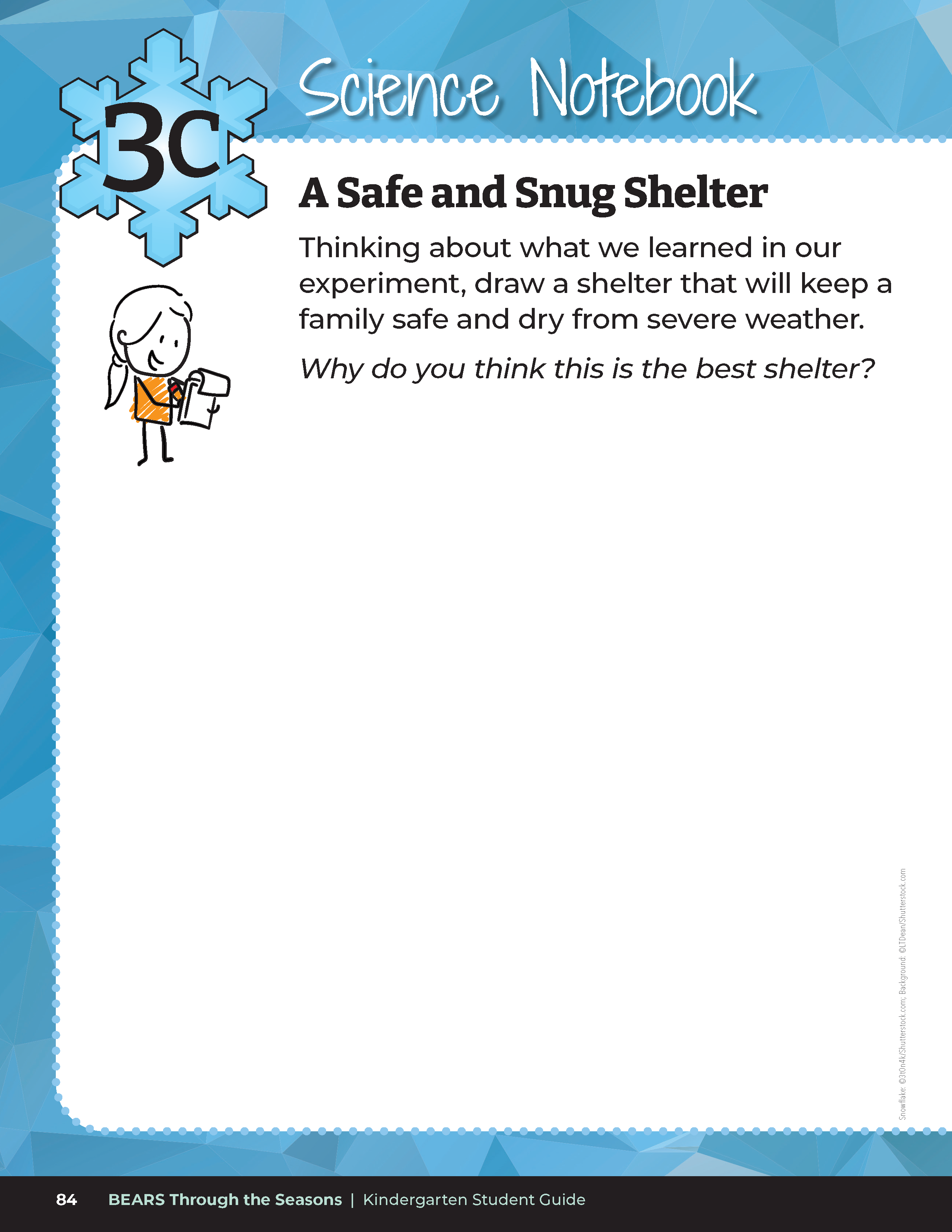 Why do you think this is the best shelter?
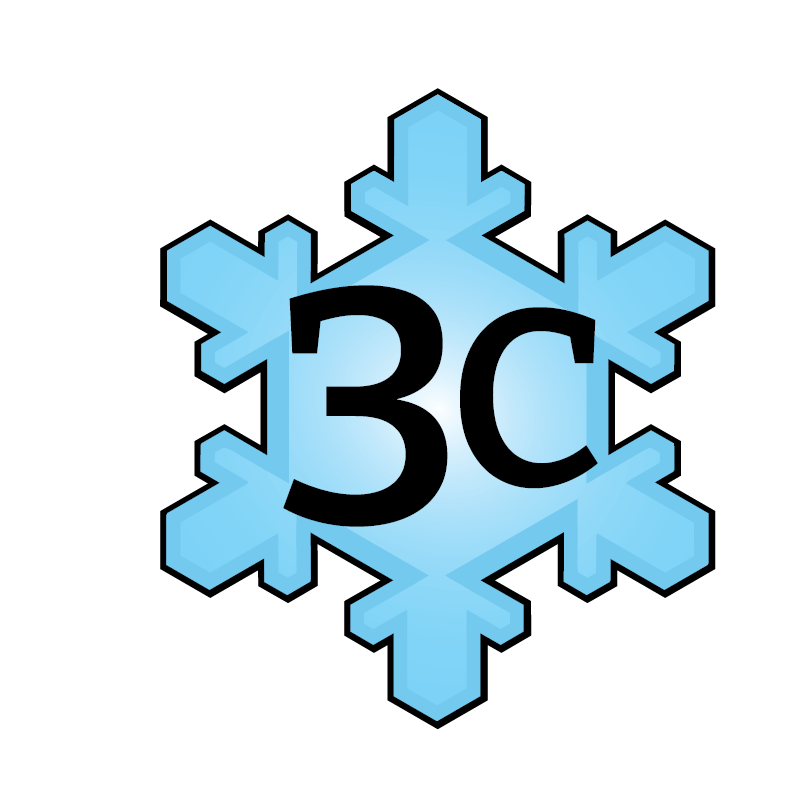 Bears through the Seasons – 3C Surviving a Storm: Evaluate
33
[Speaker Notes: Divide students into small groups to share their design and have them explain why this shelter will jeep their family safe.]
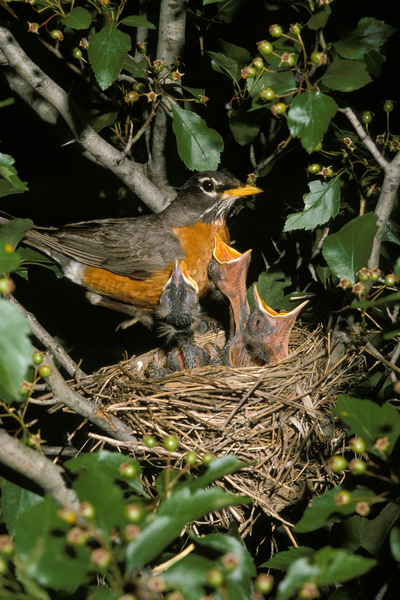 How do humans and animals move materials to build their shelter?
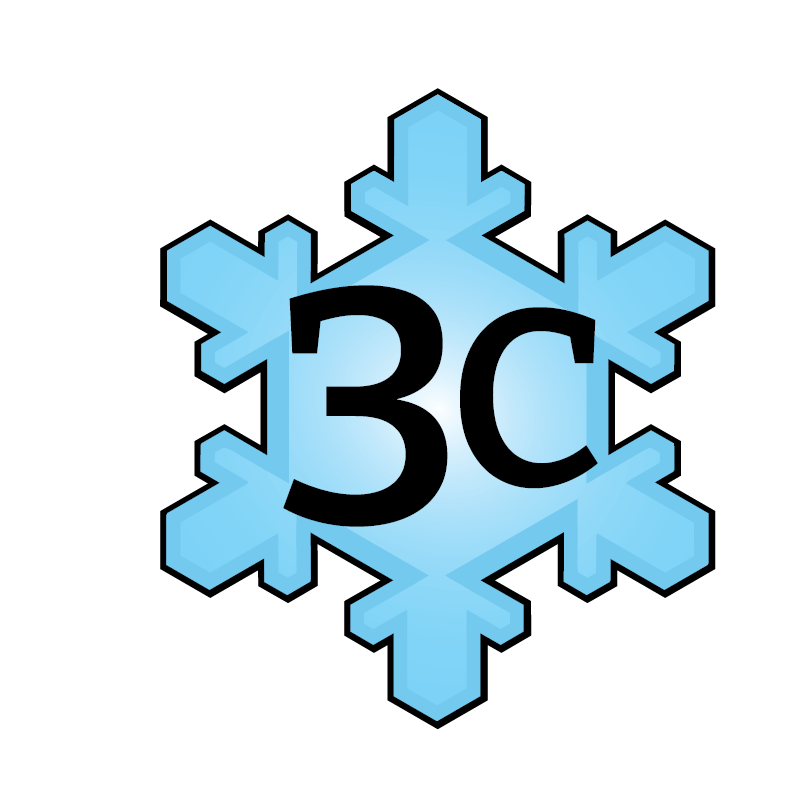 Bears through the Seasons – 3C Surviving a Storm: Extend
34
[Speaker Notes: Tell students that when animals and people build shelters, they change the environment. They do so by moving things around, taking materials from one place to another. 

How do humans and animals move materials to build their shelter? (Answer: People use wood from trees to build houses, animals use twigs and leaves to build a nest.)

Tell students that animals can change their environment for other reasons besides just building a shelter. Tell them that plants can too!]
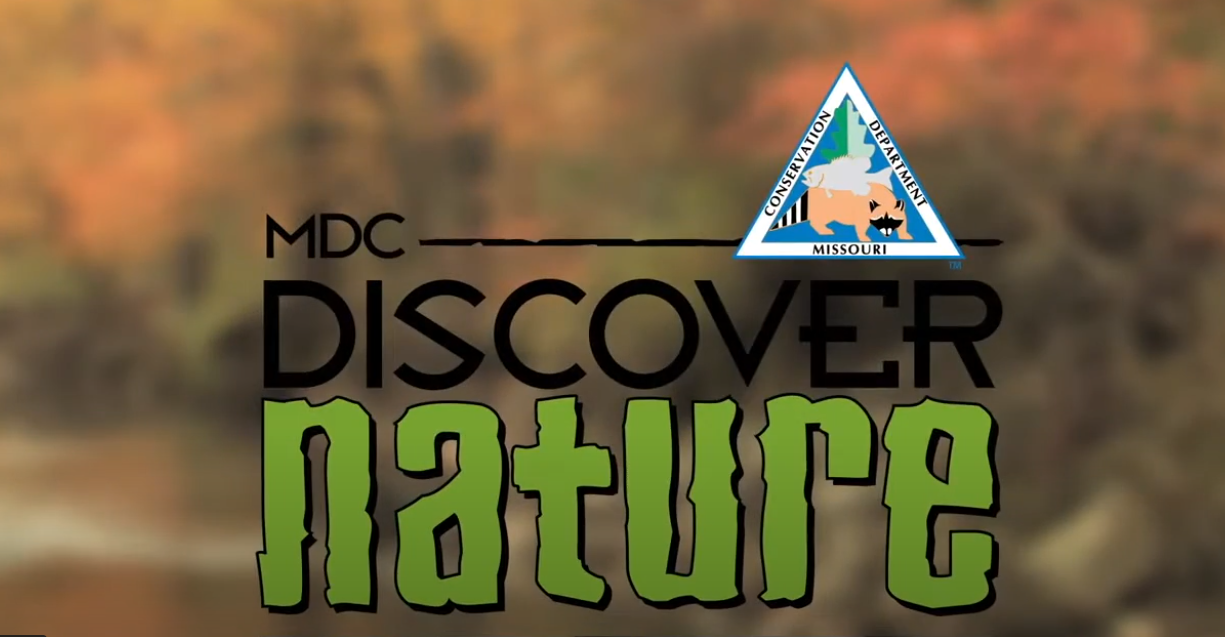 Link: https://youtu.be/EztOwUzjz_4
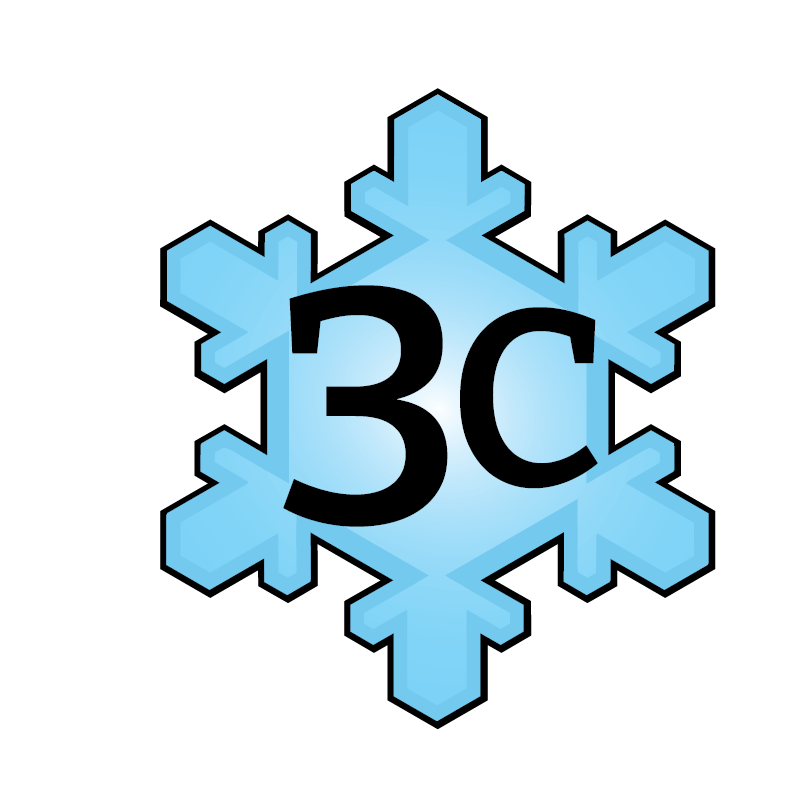 Bears through the Seasons – 3C Surviving a Storm: Extend
35
[Speaker Notes: On the MDC Teacher Portal go to Kindergarten Lesson 3C to watch the How Plants and Animals Change Their Environment video.]
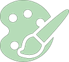 Optional: Cross-Curricular Extension
Include type of weather
Include how to prepare
Weather Report-Role Play
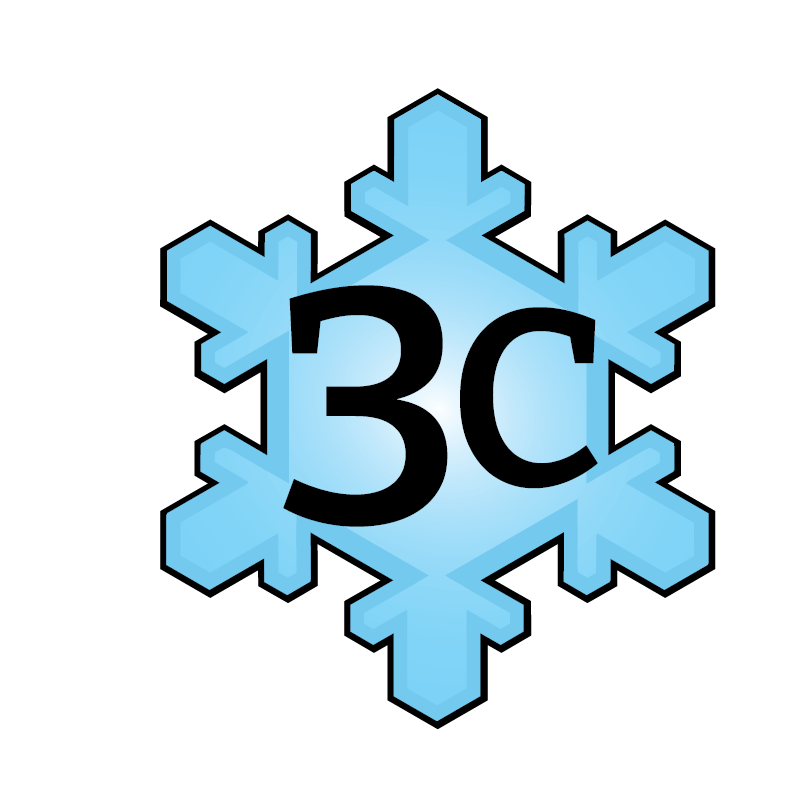 Bears through the Seasons – 3C Surviving a Storm: Cross-Curricular Extension
36
[Speaker Notes: Weather Report-Role Play: Tell students they will each get a turn to be a television weather reporter. Small props such as a toy microphone, chalkboard, or whiteboard can be used. 

Give each student a specific type of weather forecast and let their imaginative play begin. Let them role play, discussing how they will inform or warn the audience of severe weather, perhaps including what clothing attire to dress in for the upcoming weather.]